ΠΡΟΓΡΑΜΜΑ ΜΑΘΗΜΑΤΩΝ ΚΑΙ ΠΑΚΕΤΟ ΕΠΑΓΓΕΛΜΑΤΙΚΗΣ ΕΚΠΑΙΔΕΥΣΗΣ ΚΑΙ ΚΑΤΑΡΤΙΣΗΣ ΤΟΥ ΕΡΓΟΥ SECURE
ΕΝΟΤΗΤΑ 2
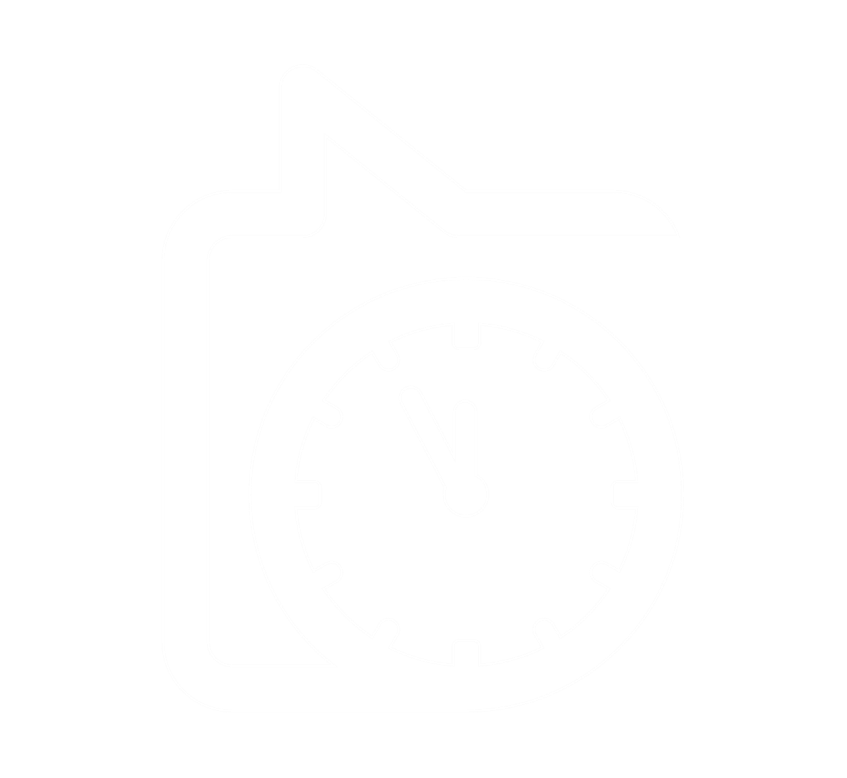 Μια κρίση προερχόμενη από εξωτερικούς αναπόφευκτους παράγοντες
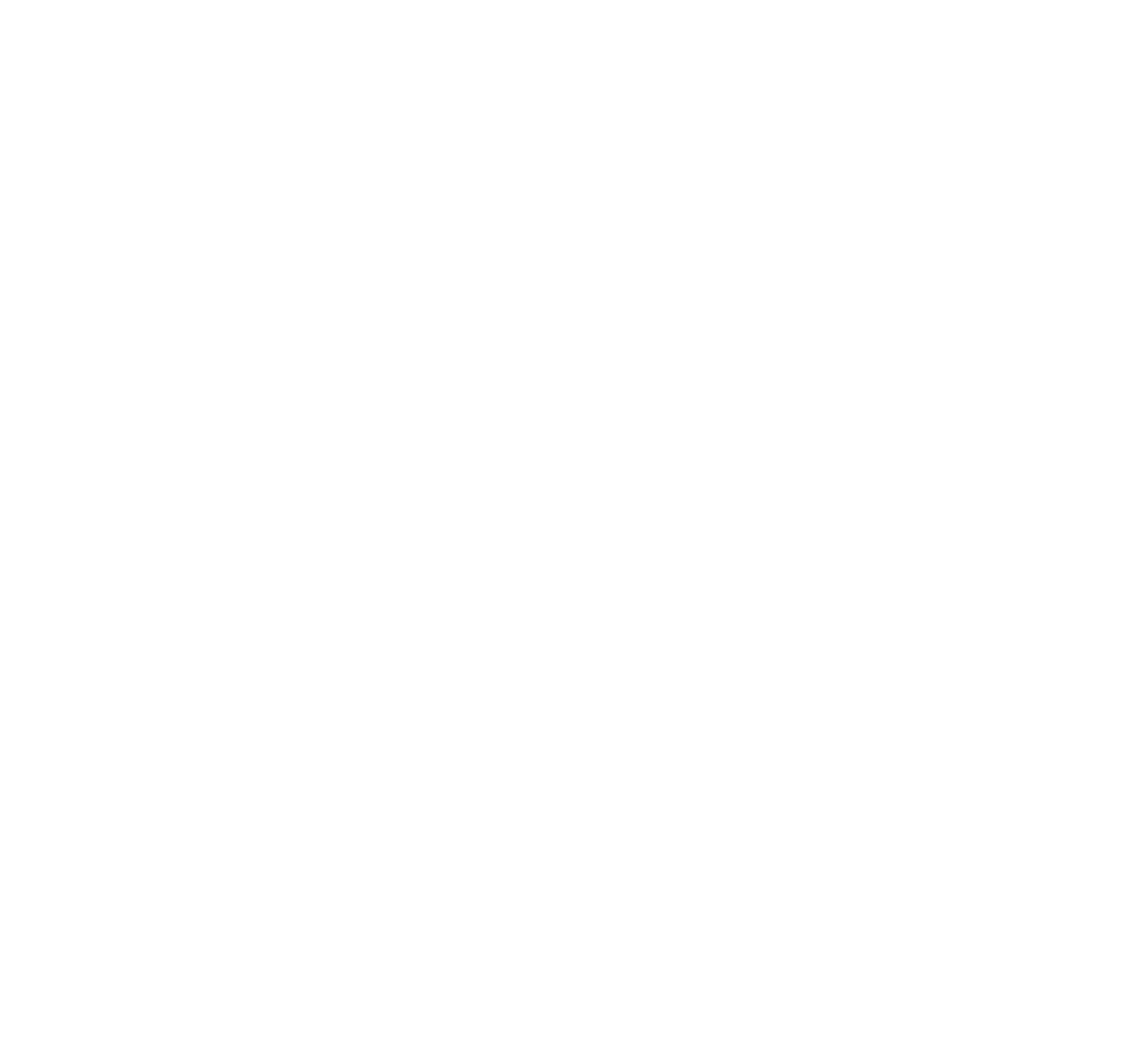 Γιατί είναι ιδιαίτερο το ΠΡΟΓΡΑΜΜΑ ΜΑΘΗΜΑΤΩΝ ΚΑΙ ΤΟ ΠΑΚΕΤΟ ΕΠΑΓΓΕΛΜΑΤΙΚΗΑ ΕΚΠΑΙΔΕΥΣΗΣ ΚΑΙ ΚΑΤΑΡΤΙΣΗΣ ΤΟΥ ΕΡΓΟΥ SECURE;
Το ΠΡΟΓΡΑΜΜΑ ΜΑΘΗΜΑΤΩΝ ΚΑΙ ΤΟ ΠΑΚΕΤΟ ΕΠΑΓΓΕΛΜΑΤΙΚΗΣ ΕΚΠΑΙΔΕΥΣΗΣ ΚΑΙ ΚΑΤΑΡΤΙΣΗΣ ΤΟΥ ΕΡΓΟΥ SECURE είναι η πρώτη ολιστική προσέγγιση ΕΕΚ για την αντιμετώπιση της έγκαιρης ανίχνευσης και επίλυσης κρίσεων με βάση ένα πλαίσιο που αναπτύχθηκε ειδικά για ΜΜΕ. Αυτό το επιτυγχάνει συνδυάζοντας μια προσέγγιση βασισμένη σε προγράμματα σπουδών, η οποία μπορεί να υιοθετηθεί στη διδασκαλία και την κατάρτιση στο πλαίσιο της ΕΕΚ, με μια προσέγγιση που βασίζεται σε ενότητες, η οποία είναι ιδιαίτερα χρήσιμη για τους συμβούλους επιχειρήσεων και για χρήση απευθείας από ΜΜΕ και  επιχειρηματίες.
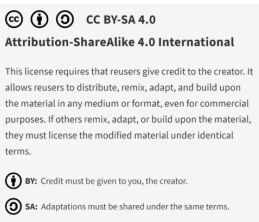 "Η υποστήριξη της Ευρωπαϊκής Επιτροπής για την παραγωγή της παρούσας δημοσίευσης δεν συνιστά έγκριση του περιεχομένου, το οποίο αντανακλά τις απόψεις μόνο των συγγραφέων, και η Επιτροπή δεν μπορεί να θεωρηθεί υπεύθυνη για οποιαδήποτε χρήση των πληροφοριών που περιέχονται σε αυτήν."
ΕΝΟΤΗΤΑ 01
ΤΑ ΒΑΣΙΚΑ
Με βάση τα ευρήματα του Διεθνούς Πλαισίου Μάθησης του Συστήματος Έγκαιρης Προειδοποίησης του έργου SECURE (IO1) , το πακέτο και το μοντέλο μάθησης ΕΕΚ του έργου SECURE έχει σχεδιαστεί σε έξι ενδιαφέρουσες ενότητες κατάρτισης:-
Τι είναι μια επιχειρηματική κρίση και ποιοι είναι οι μηχανισμοί έγκαιρης ανίχνευσης;
Γνωρίζοντας πότε - μια επισκόπηση των 3 φάσεων της κρίσης των ΜΜΕ/επιχειρήσεων - κύρια στάδια, το στάδιο πριν από την κρίση, το ίδιο το στάδιο της διαχείρισης και της αντιμετώπισης και το στάδιο μετά την κρίση.
ΕΝΟΤΗΤΑ 02
ΜΙΑ ΚΡΙΣΗ ΠΡΟΕΡΧΟΜΕΝΗ ΑΠΟ ΕΞΩΤΕΡΙΚΟΥΣ ΑΝΑΠΟΦΕΥΚΤΟΥΣ ΠΑΡΑΓΟΝΤΕΣ
Δεν το είχατε προβλέψει, συνήθως δεν είναι κάτι για το οποίο είστε προετοιμασμένοι, αλλά μόλις συμβεί, εύχεστε να ήσασταν, π.χ. φυσική κρίση, αποδυνάμωση της οικονομίας και συμφορές, περιβάλλον της αγοράς π.χ. αλυσίδες εφοδιασμού , θέματα που σχετίζονται με την τεχνολογία .
ΕΝΟΤΗΤΑ 03
ΜΙΑ ΚΡΙΣΗ ΠΡΟΕΡΧΟΜΕΝΗ ΑΠΟ ΕΣΩΤΕΡΙΚΟΥΣ ΠΑΡΑΓΟΝΤΕΣ
Διαχειριστικές δεξιότητες και κουλτούρα, 
Κρίση στις πωλήσεις προϊόντων, πελατειακή βάση, εξάρτηση, σχέσεις.
Συστήματα δεδομένων και εργαλεία εσωτερικής και εξωτερικής ανάλυσης εντός της επιχείρησης
Κέρδη και κρίση ρευστότητας
Επιχειρησιακή κρίση
Τεχνολογικές ελλείψεις - έλλειψη δεξιοτήτων και πόρων 
Οργανωτική κρίση/κρίση προσωπικού
ΕΝΟΤΗΤΑ 04
ΗΓΕΤΙΚΗ ΚΟΥΛΤΟΥΡΑ, ΔΙΑΧΕΙΡΙΣΗ ΤΩΝ ΕΝΔΙΑΦΕΡΟΜΕΝΩΝ ΜΕΡΩΝ ΚΑΙ ΕΠΙΚΟΙΝΩΝΙΑ
ΕΝΟΤΗΤΑ 05
ΚΑΤΑΝΟΗΣΗ ΤΩΝ ΧΡΗΜΑΤΟΟΙΚΟΝΟΜΙΚΩΝ ΔΕΙΚΤΩΝ ΚΑΙ ΤΩΝ ΔΕΙΚΤΩΝ ΡΕΥΣΤΟΤΗΤΑΣ & ΤΗΣ ΑΦΕΡΕΓΓΥΟΤΗΤΑΣ ΩΣ ΠΡΟΣΣΕΓΓΙΣΗΣ ΑΝΑΔΙΑΡΘΡΩΣΗΣ
ΕΝΟΤΗΤΑ 06
ΣΥΣΤΗΜΑΤΑ ΕΓΚΑΙΡΗΣ ΠΡΟΕΙΔΟΠΟΙΗΣΗΣ
Ως ΜΜΕ με περιορισμένους πόρους, πώς μπορείτε να εφαρμόσετε συστήματα έγκαιρης προειδοποίησης που θα σας επιτρέπουν να εντοπίζετε κρίσεις σε πρώιμο στάδιο πριν αυτές πάρουν διαστάσεις που απειλούν την ύπαρξη της εταιρείας.
Ποιοι είναι οι τύποι κρίσεων που μπορεί να προκύψουν από εξωτερικούς παράγοντες;
01
Μια κρίση προερχόμενη από εξωτερικούς αναπόφευκτους παράγοντες
Φυσικές καταστροφές
02
ΕΝΟΤΗΤΑ 02
Οικονομική κρίση
03
Οι αβεβαιότητες που προκύπτουν από το περιβάλλον της αγοράς
04
Η επιτυχία στις επιχειρήσεις αποδίδεται συχνά στις προληπτικές αποφάσεις που λαμβάνονται σε επίπεδο διοίκησης, αλλά αυτό δεν είναι όλη η ιστορία. Εξίσου συχνά, η επιτυχία ή η αποτυχία καθορίζεται από τον τρόπο με τον οποίο οι ιδιοκτήτες και οι διευθυντές των επιχειρήσεων χειρίζονται καταστάσεις που βρίσκονται εκτός του ελέγχου τους. Ο τρόπος με τον οποίο οι επιχειρήσεις αντιμετωπίζουν τις εξωτερικές κρίσεις μπορεί να έχει ισχυρό αντίκτυπο στην επιβίωσή τους.
Τεχνολογική κρίση
05
06
Κρίση καυσίμων
07
Προσεγγίσεις υποστήριξης κρίσεων
01
Ποιοι είναι οι τύποι κρίσεων που προκύπτουν από εξωτερικούς παράγοντες;
Τι είναι οι εξωτερικοί παράγοντες;
Οι εξωτερικοί παράγοντες είναι στοιχεία που υπάρχουν εκτός του εσωτερικού περιβάλλοντος μιας επιχείρησης και μπορούν να επηρεάσουν τις λειτουργίες της. Αυτές οι εξωτερικές δυνάμεις μπορούν να βοηθήσουν τις ΜΜΕ ή να παρουσιάσουν προκλήσεις στις τρέχουσες διαδικασίες τους. Οι ΜΜΕ πρέπει να παρακολουθούν τους παράγοντες του εξωτερικού περιβάλλοντος, ώστε να μπορούν να αναγνωρίζουν και να επιλύουν τα προβλήματα που προκαλούν οι παράγοντες και να προβαίνουν στις κατάλληλες αλλαγές. 

Γιατί είναι σημαντικοί οι παράγοντες του εξωτερικού περιβάλλοντος;
Οι παράγοντες του εξωτερικού περιβάλλοντος είναι σημαντικοί επειδή μπορούν να προκαλέσουν άμεσες και έμμεσες επιπτώσεις στις επιχειρηματικές λειτουργίες, το προσωπικό και τα έσοδα.   Το εξωτερικό περιβάλλον μιας ΜΜΕ αλλάζει συνεχώς με τρόπους που δεν είναι δυνατόν να ελέγξει η επιχείρηση, αλλά οι ιδιοκτήτες και οι διευθυντές μπορούν να παρακολουθούν αυτές τις αλλαγές και να ελαχιστοποιούν τις συνέπειές τους. Η επιλογή της παρακολούθησης της δυναμικής φύσης των παραγόντων του εξωτερικού περιβάλλοντος επιτρέπει στις επιχειρήσεις να προστατεύονται από προβλέψιμα γεγονότα και να μετριάζουν τις επιπτώσεις απροσδόκητων αλλαγών.

Σε αυτή την ενότητα, θα επικεντρωθούμε σε 4 τύπους κρίσεων από εξωτερικές πηγές...
4 είδη κρίσεων από εξωτερικές πηγές...
Φυσικές καταστροφές - όλο και πιο συχνές λόγω της κλιματικής αλλαγής, π.χ. ακραία καιρικά φαινόμενα, βιολογικοί κίνδυνοι, π.χ. COVID-19
Οικονομική κρίση - Αποδυνάμωση της οικονομίας και συμφορές
Οι αβεβαιότητες που προκύπτουν από το περιβάλλον της αγοράς, π.χ. αλυσίδες εφοδιασμού 
Τεχνολογική κρίση - Ζητήματα που σχετίζονται με την τεχνολογία, όπως διακοπή ρεύματος ή επιθέσεις στον κυβερνοχώρο
02
Φυσικές καταστροφές
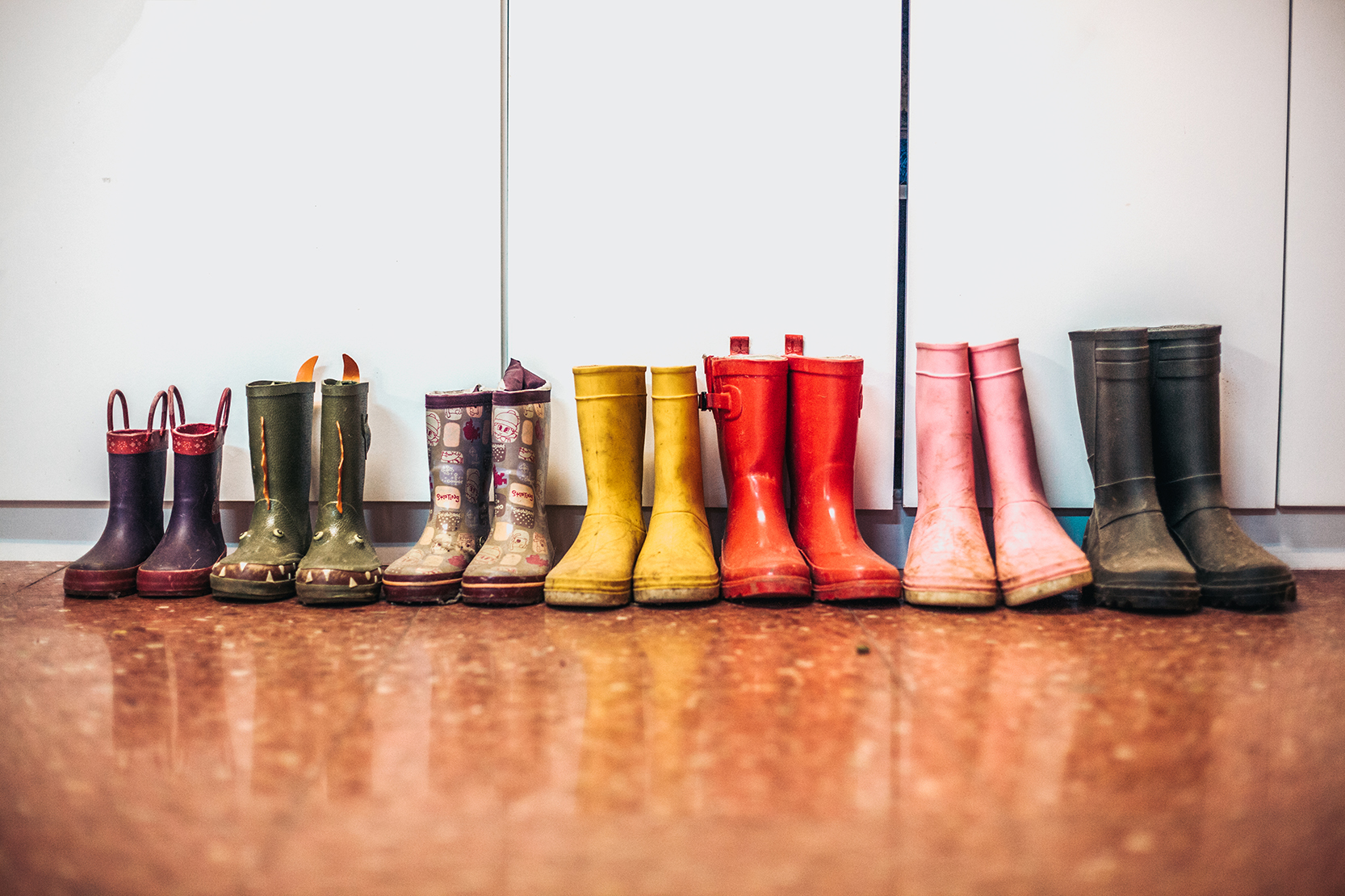 Φυσικές καταστροφές
Οι φυσικές καταστροφές συνήθως δεν είναι στα χέρια κανενός.  Μια φυσική κρίση λαμβάνει χώρα λόγω της εμφάνισης φυσικών φαινομένων όπως σεισμός, ηφαίστειο, πλημμύρες, καταιγίδες ή οποιαδήποτε άλλη πράξη της φύσης. Οι ζημίες που προκαλούνται από τέτοια φαινόμενα χαρακτηρίζονται ως φυσική κρίση. Οι φυσικές καταστροφές είναι γνωστές για τις τεράστιες οικονομικές ζημιές που μπορούν να προκαλέσουν, ιδίως όταν πλήττουν βιομηχανικές περιοχές υψηλής πυκνότητας (συμπεριλαμβανομένου του τουρισμού).

ΠΑΡΑΔΕΙΓΜΑΤΑ- ΚΑΙΡΟΣ: Το καλοκαίρι του 2013 σημειώθηκαν μεγάλες πλημμύρες σε πολλές χώρες της κεντρικής Ευρώπης και ιδιαίτερα στη Γερμανία. Από υδρολογική άποψη, η πλημμύρα του Ιουνίου 2013 ήταν η πιο σοβαρή πλημμύρα στη Γερμανία από τη δεκαετία του 1950.    Αν και μπορεί να είναι σπάνιες, μπορεί να έχουν σημαντικό αντίκτυπο στις επιχειρήσεις. 

Εάν μια ΜΜΕ βρίσκεται σε μια περιοχή που είναι εκτεθειμένη σε ακραία καιρικά φαινόμενα, πρέπει να υπάρχει προετοιμασμένη αντιμετώπιση έκτακτης ανάγκης στην ατυχή περίπτωση που η εταιρεία πληγεί. Προετοιμάστε ένα σχέδιο έκτακτης ανάγκης για την επιχειρηματική λειτουργία σε περίπτωση που οι εγκαταστάσεις δεν είναι διαθέσιμες και παρέχετε εκπαίδευση στους υπαλλήλους για το τι πρέπει να κάνουν και τι δεν πρέπει να κάνουν υπό αυτές τις συνθήκες.
Φυσικές καταστροφές – τι μορφή έχουν στην Ευρώπη...
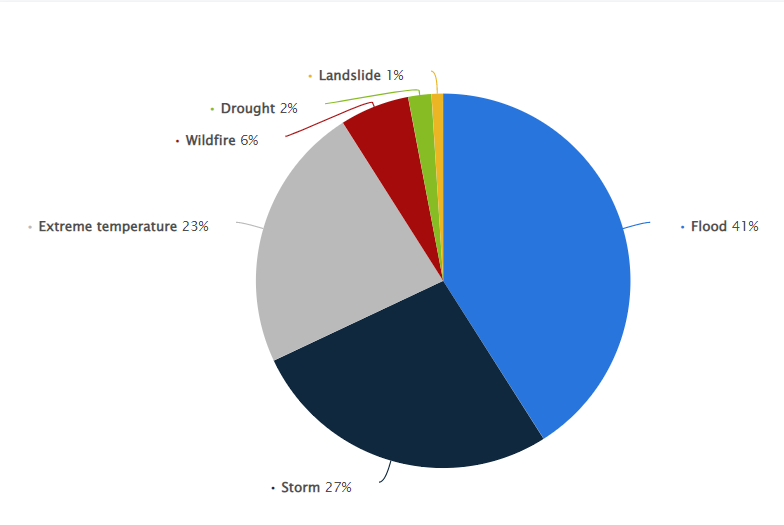 Κατανομή των περιστατικών καταστροφών που σχετίζονται με τις καιρικές συνθήκες στην Ευρώπη μεταξύ 2001 και 2020, ανά τύπο 

Συνηθέστερες φυσικές καταστροφές Ευρώπη 2020 | Statista
Παραδείγματα φυσικών καταστροφών
COVID-19: Η πανδημία της νόσου των κοροναϊών (COVID-19) περιγράφεται ως η χειρότερη κρίση της ανθρωπότητας μετά τον Β' Παγκόσμιο Πόλεμο. Οι κοινωνικές, πολιτικές και οικονομικές συνέπειες αυτής της πανδημίας θα παραμείνουν για χρόνια και δεκαετίες.  Σύμφωνα με τη Διεθνή Ομοσπονδία Εταιρειών Ερυθρού Σταυρού και Ερυθράς Ημισελήνου, οι πανδημίες κατατάσσονται στους φυσικούς κινδύνους. Ο κίνδυνος καταστροφής έχει σχέση με το είδος της καταστροφής, την ευπάθεια και την έκθεση ή ως τύπο (κίνδυνος = καταστροφή*ευπάθεια*έκθεση).

 Αν και αιφνιδίασε τον κόσμο, επηρέασε όχι μόνο τις επιχειρήσεις, αλλά όλες τις κοινωνίες μας. Πολλές επιχειρήσεις ενσωμάτωσαν γρήγορα στο λειτουργικό τους μοντέλο την εργασία εξ αποστάσεως ή/και τα πρωτόκολλα υγείας για να διατηρήσουν τους υπαλλήλους και τους πελάτες όσο το δυνατόν πιο ασφαλείς. Οι κυβερνήσεις σε όλη την Ευρώπη έλαβαν μέτρα από οικονομική βοήθεια έως φορολογικές ελαφρύνσεις για να βοηθήσουν τις μικρές επιχειρήσεις να αντιμετωπίσουν την πανδημία.  Όμως, αυτό είχε κόστος. Η οικονομική ύφεση που προκλήθηκε από την πανδημία επέφερε οδυνηρό τίμημα στις μικρές επιχειρήσεις. Για παράδειγμα, δεκάδες επιχειρήσεις λιανικού εμπορίου έκλεισαν οριστικά μετά το μεγάλο λουκέτο την άνοιξη του 2020.
SPOTLIGHT - Πώς ο Covid-19 άλλαξε το λιανεμπόριο - μάλλον για πάντα
Η Bazaarvoice είναι κορυφαίος πάροχος λύσεων για αξιολογήσεις προϊόντων και περιεχόμενο που δημιουργείται από χρήστες (UGC).

Ως βασικός μοχλός μετασχηματισμού του λιανικού εμπορίου κατά την τελευταία δεκαετία, το ηλεκτρονικό εμπόριο αναπτυσσόταν ήδη με ταχείς ρυθμούς. Τότε συνέβη η πανδημία του Covid-19, η οποία τροφοδότησε επιθετικά την ψηφιοποίηση των εταιρειών και τη φυγή προς το ηλεκτρονικό εμπόριο και προκάλεσε σημαντικές αλλαγές στις αγοραστικές συμπεριφορές των καταναλωτών - αλλαγές που ήρθαν για να μείνουν.

Η Bazaarvoice είδε τεράστια αύξηση της ζήτησης για τις υπηρεσίες της. Με όλο και περισσότερους καταναλωτές στο διαδίκτυο, οι μάρκες και οι έμποροι λιανικής πώλησης που δεν είχαν ήδη θέσει ως προτεραιότητα το ηλεκτρονικό εμπόριο πριν από την πανδημία έπρεπε να σπεύσουν να το κάνουν. 

Σύμφωνα με στοιχεία της IBM, η πανδημία επιτάχυνε τη στροφή προς το ηλεκτρονικό εμπόριο κατά περίπου πέντε χρόνια. Πριν από δύο χρόνια, οι ηλεκτρονικές αγορές αντιπροσώπευαν μόλις το 14% του συνόλου των λιανικών πωλήσεων. Το 2021 το ποσοστό αυτό ήταν λίγο κάτω από 20%. 

ΔΙΑΒΑΣΤΕ ΠΕΡΙΣΣΟΤΕΡΑ  Ο Covid-19 ωθεί εκατοντάδες επιχειρήσεις να μετακινηθούν στο διαδίκτυο (rte.ie) ΚΑΙ 5 τρόποι με τους οποίους το Covid-19 θα μπορούσε να αλλάξει το λιανικό εμπόριο για πάντα (rte.ie)
SPOTLIGHT - Πώς ο Covid-19 άλλαξε το λιανεμπόριο - Συνεργαστείτε με ανταγωνιστές
Το Dead Centre Brewing είναι ένα craft μικροζυθοποιείο και εστιατόριο στις όχθες του ποταμού Shannon στο Athlone.  Έχοντας κερδίσει τον τίτλο της πιο καινοτόμου παμπ στα Irish Pub Awards, προσδοκούσε σε ένα επιτυχημένο 2020, μέχρι που, όπως χιλιάδες άλλες επιχειρήσεις, βρέθηκε αντιμέτωπη με το ξαφνικό κλείσιμο, καθώς η πανδημία του Covid-19 πήρε διαστάσεις.

"Οι ζυθοποιίες χειροτεχνίας αισθάνονται πολύ έντονα το τσίμπημα του Covid-19", δήλωσε ο Liam Tutty, ιδρυτής της Dead Centre Brewing. "Οι παμπ, ο κύριος δρόμος τους προς την αγορά, είναι πλέον κλειστές και καθώς οι άνθρωποι ενθαρρύνονται να μένουν στο σπίτι, η αγορά σε off licences είναι λιγότερο σημαντική επιλογή".

Ζώντας μέχρι τη χρέωση της ως καινοτόμος, το Dead Centre δεν έχασε χρόνο σε
να βρει έναν τρόπο να πουλήσει τα προϊόντα της. Ο Liam Tutty ένωσε τις δυνάμεις του με
μια ομάδα συναδέλφων ζυθοποιών και δημιούργησε ένα ηλεκτρονικό κατάστημα, το beercloud.ie.
Τώρα οι καταναλωτές μπορούν να μπουν στην πλατφόρμα, να παραγγείλουν την αγαπημένη τους βιοτεχνία
και να τα παραδίδουν στα σπίτια τους μέσα σε μία ή δύο ημέρες.
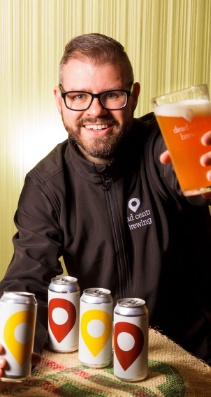 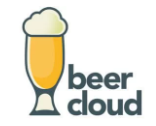 SPOTLIGHT - Πώς ο Covid-19 άλλαξε το λιανεμπόριο - μάλλον για πάντα
Το ηλεκτρονικό εμπόριο δεν σκοτώνει απαραίτητα το παραδοσιακό λιανικό εμπόριο - απλώς το κάνει να ζει με διαφορετικό τρόπο.  Η μάρκα τουίντ Magee 1866 είναι μια ιρλανδική οικογενειακή επιχείρηση πέμπτης γενιάς με πάνω από 150 χρόνια εμπειρίας στο σχεδιασμό, την ύφανση και την κατασκευή πολυτελών υφασμάτων και ρούχων στο Ντόνεγκαλ. Ανήκει στην πρωτοπορία των Ιρλανδών λιανοπωλητών που αξιοποιούν τις δυνατότητες των ηλεκτρονικών αγορών. Το τουίντ έγινε ψηφιακό.

Η Magee 1866 διαθέτει τρία αυτόνομα καταστήματα -Donegal, Δουβλίνο και Kildare. Όμως, οι διαδικτυακές πωλήσεις έχουν πλέον συγκεντρώσει το 20% των εσόδων του ομίλου.   Η Magee συγκεντρώνει πληθώρα δεδομένων από τους πελάτες της, online και offline, και τους στοχεύει με προσφορές. Προσφέρει γρήγορη παράδοση χρησιμοποιώντας ένα σύστημα εκτέλεσης παραγγελιών υψηλής τεχνολογίας σε συνεργασία με πλατφόρμες ηλεκτρονικού εμπορίου. Έχει επίσης εγκαταστήσει iPads στο κατάστημα, έτσι ώστε οι πελάτες της να μπορούν να περιηγηθούν στον ιστότοπο ενώ αλληλεπιδρούν φυσικά με τα προϊόντα της. "Έπρεπε να αγκαλιάσουμε την τεχνολογία,"
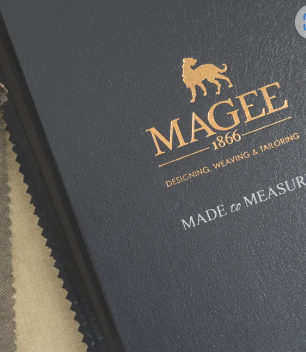 SPOTLIGHT - Πώς ο Covid-19 άλλαξε το λιανεμπόριο - μάλλον για πάντα
Στην Ιρλανδία, όταν ο COVID-19 αμφισβήτησε, το Υπουργείο Επιχειρήσεων Εμπορίου και Απασχόλησης (DETE) ανταποκρίθηκε με μια παρέμβαση στήριξης που ονομάζεται Online Retail Scheme . 

Το ταμείο αυτό ενθαρρύνει τον τομέα του λιανικού εμπορίου στην Ιρλανδία να αναπτύξει μια πιο ανταγωνιστική διαδικτυακή προσφορά που θα επιτρέψει την αύξηση της πελατειακής τους βάσης και τη δημιουργία μιας πιο ανθεκτικής επιχείρησης στην εγχώρια και παγκόσμια αγορά τόσο διαδικτυακά όσο και εκτός σύνδεσης.
Οι φυσικές καταστροφές έχουν σημαντικό αντίκτυπο στην οικονομία και τις επιχειρήσεις με πολλούς τρόπους. Ο αντίκτυπος των φυσικών καταστροφών στις επιχειρήσεις μπορεί να φανεί μέσω:
01
06
ΑΠΩΛΕΙΑ 
ΠΕΛΑΤΟΛΟΓΙΟΥ
ΔΙΑΤΑΡΑΧΕΣ ΤΗΣ ΑΛΥΣΙΔΑΣ ΕΦΟΔΙΑΣΜΟΎ
05
02
ΑΠΩΛΕΙΑ ΠΡΟΣΩΠΙΚΟΥ
ΕΜΠΟΔΙΑ  ΣΤΗΝ ΕΠΙΚΟΙΝΩΝΙΑ
04
03
ΑΠΩΛΕΙΑ ΕΞΟΠΛΙΣΜΟΥ
ΚΑΤΕΣΤΡΑΜΜΕΝΑ ΚΤΙΡΙΑ
Ας εξετάσουμε αυτούς τους παράγοντες με τη σειρά.....
Διαταραχές στην αλυσίδα εφοδιασμού
01
Οι αποτελεσματικές και αξιόπιστες αλυσίδες εφοδιασμού είναι ζωτικής σημασίας για την επιτυχία μιας ΜΜΕ. Για παράδειγμα, η συνεχής προμήθεια γάλακτος είναι ζωτικής σημασίας για τη λειτουργία ενός εργοστασίου τυροκομίας. Δυστυχώς, οι φυσικές καταστροφές παρεμβαίνουν σε αυτές τις αλυσίδες εφοδιασμού επειδή επηρεάζουν τους δρόμους, τις γέφυρες και τις μεταφορές.  Πιο συγκεκριμένα, οι δρόμοι γίνονται αδιάβατοι, οι γέφυρες καταρρέουν. Αυτό σημαίνει ότι η διακίνηση αγαθών και υπηρεσιών στις πληγείσες περιοχές είναι αδύνατη. Στην περίπτωση που αναφέρθηκε παραπάνω, το εργοστάσιο θα σταματούσε τη λειτουργία του επειδή δεν μπορεί να παράγει τυρί χωρίς να λαμβάνει γάλα από τους προμηθευτές του.

"Σπάνια περνάει μια εβδομάδα χωρίς κάτι καινούργιο", λέει ο Tim Huxley, διευθύνων σύμβουλος της Mandarin Shipping. Το 2021, έντονες βροχοπτώσεις και πλημμύρες κατέστρεψαν τμήματα της δυτικής Ευρώπης. Μερικές από τις πιο σοβαρές πλημμύρες συνέβησαν στη Γερμανία και το Βέλγιο.  Ο Huxley εξηγεί: "Αυτό διαταράσσει πραγματικά την αλυσίδα εφοδιασμού, επειδή όλες οι σιδηροδρομικές συνδέσεις έχουν διακοπεί". Οι σιδηρόδρομοι που έρχονταν από την Τσεχική Δημοκρατία και τη Σλοβακία προς τα γερμανικά λιμάνια του Ρότερνταμ και του Αμβούργου, "διαταράχθηκαν σοβαρά".

ΔΙΑΒΑΣΤΕ ΠΕΡΙΣΣΟΤΕΡΑ:  Οι επιπτώσεις των φυσικών καταστροφών στην οικονομία και την εφοδιαστική αλυσίδα - και πώς να προετοιμαστείτε για το χειρότερο (thomasnet.com)
Εμπόδια στην επικοινωνία
02
Εμπόδια στην επικοινωνία προκύπτουν όταν φυσικές καταστροφές καταστρέφουν σταθμούς παραγωγής ηλεκτρικής ενέργειας, πύργους κινητής τηλεφωνίας και γραμμές οπτικών ινών, δηλαδή όταν χάνεται η υποδομή επικοινωνίας. Αυτό σημαίνει ότι η επικοινωνία με το προσωπικό. τους πελάτες και τους προμηθευτές μέσω κλήσεων, μηνυμάτων κειμένου ή μέσων κοινωνικής δικτύωσης είναι δύσκολη ή αδύνατη.  

Παρά την αυξανόμενη αξιοπιστία και ανθεκτικότητα των σύγχρονων τηλεπικοινωνιακών δικτύων σε φυσικές ζημιές, ο κίνδυνος που συνδέεται με τις αποτυχίες των επικοινωνιών παραμένει σοβαρός λόγω της αυξανόμενης εξάρτησης από αυτά τα εργαλεία. 

Τα σχέδια επιχειρησιακής συνέχειας είναι απαραίτητα για τη διαχείριση αυτής της κρίσης.
Κατεστραμμένα κτίρια
03
Ακόμη και το προσωρινό κλείσιμο των κατεστραμμένων κτιρίων λόγω φυσικής καταστροφής οδηγεί σε απώλεια εσόδων και κόστος επισκευής. Τα κτίρια μπορούν να υποστούν ακραία γεγονότα όπως φυσικές καταστροφές (τυφώνες, τσουνάμι, πλημμύρες και σεισμοί), ατυχήματα (εκρήξεις, συγκρούσεις οχημάτων...) και ενέργειες όπως τρομοκρατικές επιθέσεις και δολιοφθορές. Τα γεγονότα αυτά προκαλούν ζημιές στη δομή τους. 

Το Clonakilty στην Ιρλανδία "ήταν σαν τη Βενετία" κατά τη διάρκεια των πλημμυρών του 2012, σύμφωνα με τον τοπικό δήμαρχο. Όλες οι επιχειρήσεις και οι κατοικίες στον κεντρικό δρόμο της πόλης επλήγησαν από τα νερά των πλημμυρών. 
Το Clonakilty "ήταν σαν τη Βενετία" κατά τη διάρκεια των πλημμυρών - TheJournal.ie
Απώλεια εξοπλισμού
04
Οι επιχειρήσεις βασίζονται σε διαφορετικούς τύπους εξοπλισμού ανάλογα με τα προϊόντα που προσφέρουν και την κλίμακα των δραστηριοτήτων τους. Για παράδειγμα, τα τρακτέρ αποτελούν βασικό εξοπλισμό σε κάθε γεωργική εκμετάλλευση. Ο εξοπλισμός γραφείου, όπως οι εκτυπωτές και τα φωτοτυπικά μηχανήματα, είναι επίσης ζωτικής σημασίας για τις επιχειρηματικές δραστηριότητες.

Δυστυχώς, οι φυσικές καταστροφές τους επηρεάζουν αρνητικά. Το κόστος αντικατάστασης του κατεστραμμένου εξοπλισμού γίνεται εξοντωτικό για πολλές επιχειρήσεις, ιδίως αν δεν έχουν πρόσβαση σε κρατικά δάνεια ή επιχορηγήσεις.
Απώλεια προσωπικού
05
Οι φυσικές καταστροφές μπορούν να οδηγήσουν σε απώλεια προσωπικού με πολλούς τρόπους, και δυστυχώς, άνθρωποι χάνουν τη ζωή τους κατά τη διάρκεια φυσικών καταστροφών. Σε παγκόσμιο επίπεδο, περίπου 60.000 άνθρωποι πεθαίνουν κάθε χρόνο ως αποτέλεσμα καταστροφών όπως ξηρασίες, πλημμύρες, σεισμοί και τσουνάμι, και άλλα 150 εκατομμύρια άνθρωποι επηρεάζονται από αυτά τα γεγονότα. Πηγή. 

Παραδείγματα ανθρώπων που χάθηκαν σε καταστροφές το 2020:

24 Ιανουαρίου: Σεισμός στην Τουρκία, 41 νεκροί
30 Οκτωβρίου, Σεισμός στην Τουρκία και την Ελλάδα, 117 νεκροί

Η κλιματική αλλαγή αναμένεται επίσης να επιδεινωθεί με τις ζημιές που προκαλούνται από φυσικές καταστροφές λόγω της αύξησης της θερμοκρασίας και της αναπόφευκτης αύξησης της υγρασίας. Αυτά τα κλίματα ευνοούν επίσης την εκδήλωση σοβαρών καιρικών φαινομένων, όπως πλημμύρες, καταιγίδες και πυρκαγιές.  Η κλιματική αλλαγή είναι πιθανό να αυξήσει τις ζημιές που προκαλούνται από φυσικές καταστροφές και, ως εκ τούτου, το κόστος αποκατάστασης για την κοινωνία και η διαθεσιμότητα του προσωπικού μας θα έχει αντίκτυπο.
Απώλεια πελατολογίου
06
Οι φυσικές καταστροφές οδηγούν επίσης στην απώλεια πελατών, επειδή οι άνθρωποι απομακρύνονται από την πληγείσα περιοχή. Αξίζει να σημειωθεί ότι αυτοί που παραμένουν συχνά ξοδεύουν τα χρήματά τους για την ανοικοδόμηση των σπιτιών και των επιχειρήσεών τους. Αυτό σημαίνει ότι συγκεκριμένες εγκαταστάσεις, όπως τα κέντρα διασκέδασης, θα δουν μείωση στον αριθμό των πελατών που τις επισκέπτονται. Τα κατεστραμμένα αγαθά είναι επίσης μια άλλη συνέπεια των φυσικών καταστροφών για πολλές εταιρείες.

Για παράδειγμα, αυτό συμβαίνει όταν πυρκαγιές καίνε τα υπάρχοντα αποθέματα ή πλημμύρες τα βυθίζουν στο νερό. Η αποτροπή αυτών των συνεπειών είναι εφικτή εάν κάποιος διαθέτει ένα σχέδιο επιχειρησιακής συνέχειας. Ορισμένα από τα μέτρα αυτού του σχεδίου θα πρέπει να είναι η μετεγκατάσταση του αποθέματος πριν από μια καταστροφή και η ενίσχυση της επικοινωνίας κατά τη διάρκειά της.
Προστασία από φυσικές καταστροφές

4 Τρόποι για να προετοιμάσετε μια επιχείρηση
Προστασία από φυσικές καταστροφές
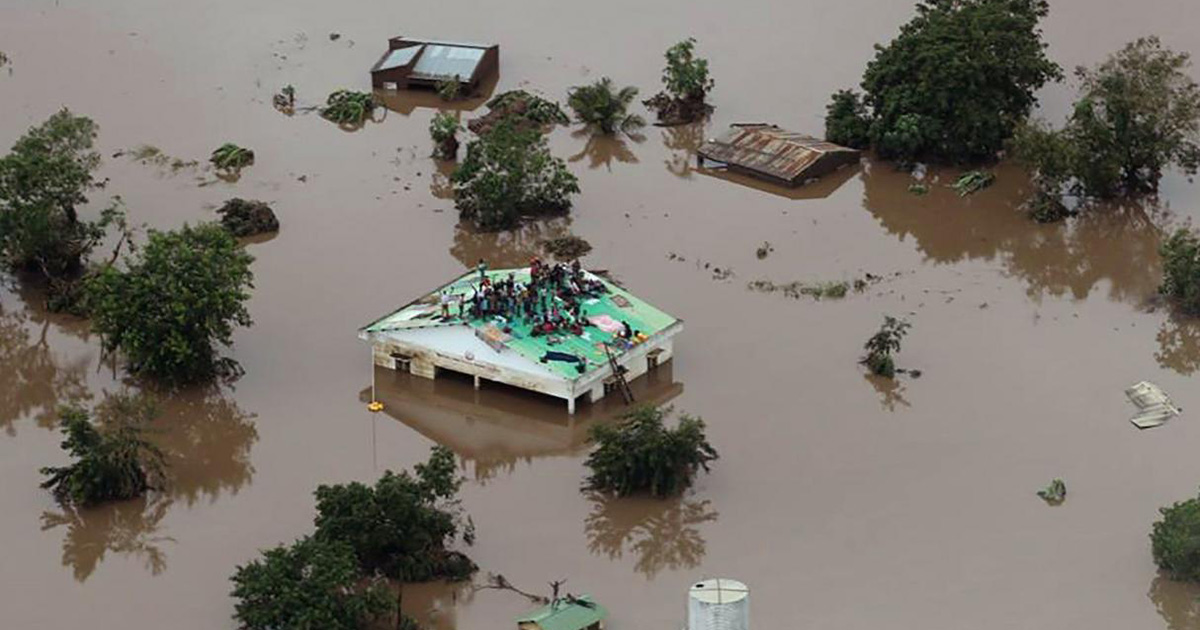 Είτε η καταστροφή είναι τυφώνας, ανεμοστρόβιλος, σεισμός, κατολισθήσεις λάσπης ή οτιδήποτε άλλο, μπορεί να οδηγήσει σε σύγχυση τα προσεκτικά σχεδιασμένα σχέδια και τις προβλέψεις μιας επιχείρησης. Οι αλυσίδες εφοδιασμού μπορεί να διακοπούν, οι εργαζόμενοι μπορεί να μην μπορούν να πάνε στη δουλειά τους και ζωτικής σημασίας εγκαταστάσεις ή εξοπλισμός μπορεί να υποστούν ζημιές. Σε κάθε περίπτωση, οι επιχειρήσεις μπορεί να βρεθούν στην ανάγκη να αντιδράσουν στην πραγματικότητα της κατάστασης και να βρουν τρόπο να την παρακάμψουν. Αυτός είναι ο λόγος για τον οποίο ο σχεδιασμός για φυσικές καταστροφές θα πρέπει να αποτελεί εξίσου υψηλή προτεραιότητα για τις επιχειρήσεις με την ύπαρξη ενός προληπτικού σχεδίου ανάπτυξης για το μέλλον. 

Το για ποιες φυσικές καταστροφές θα πρέπει να προετοιμαστεί κανείς εξαρτάται από παράγοντες όπως η γεωγραφική περιοχή στην οποία βρίσκεται και το είδος των δραστηριοτήτων της επιχείρησής του. Ωστόσο, στο ελάχιστο, κάποιος θα πρέπει να έχει ένα γενικευμένο σχέδιο δράσης για την αντιμετώπιση των επιχειρηματικών του συμφερόντων σε περίπτωση έκτακτης ανάγκης μεγάλης κλίμακας.
Αυτή η φωτογραφία από Άγνωστος Συγγραφέας έχει άδεια χρήσης CC BY
Ένα καλό σχέδιο δραστηριοτήτων έκτακτης ανάγκης θα πρέπει να απαντά στις ακόλουθες ερωτήσεις:

Πώς μοιάζει η ηγεσία κατά τη διάρκεια μιας φυσικής καταστροφής; Ποιος θα είναι υπεύθυνος; Πώς θα ανατεθούν οι αρμοδιότητες στους υπαλλήλους, τόσο εντός όσο και εκτός του εργοταξίου; 

Πώς θα λειτουργήσει η επιχείρηση εάν ο φυσικός της χώρος έχει παραβιαστεί; Θα υπάρχουν διαθέσιμες επιλογές απομακρυσμένης εργασίας;

Υπάρχουν διαθέσιμα κιτ έκτακτης ανάγκης; Είναι τα κιτ πλήρως εφοδιασμένα και έτοιμα για χρήση; Γνωρίζουν οι εργαζόμενοι πού να τα βρουν;

Ποιες μέθοδοι θα χρησιμοποιηθούν για την επικοινωνία με τους εργαζόμενους; Θα πρέπει να περιγραφεί μια μεγάλη ποικιλία επιλογών, από ηλεκτρονικό ταχυδρομείο έως τηλεφωνήματα και μηνύματα κειμένου. Τα στοιχεία επικοινωνίας με κάθε εργαζόμενο θα πρέπει να ενημερώνονται σε τακτική βάση.
1. Δημιουργία ενός σχεδίου δραστηριοτήτων έκτακτης ανάγκης
Εάν η φυσική καταστροφή συμβεί ενώ οι άνθρωποι βρίσκονται στην εργασία τους, γνωρίζουν όλοι πώς να εκκενώσουν με ασφάλεια το κτίριο; 

Διεξάγονται ασκήσεις ασφαλείας και εκκένωσης; Όπως και με τις ενημερωμένες πληροφορίες επικοινωνίας, είναι πάντα καλή ιδέα να επανεξετάζετε αυτές τις διαδικασίες με την ομάδα σε εποχιακή βάση.

Πώς θα είναι η επικοινωνία με τους πελάτες και τους πελάτες;

Τι είδους μηνύματα θα χρησιμοποιηθούν για να κρατηθούν όλοι ενήμεροι σχετικά με την επιχείρηση;

Η δημιουργία ενός σχεδίου δραστηριοτήτων έκτακτης ανάγκης σημαίνει επίσης ότι πρέπει να λαμβάνετε ανατροφοδότηση από τα μέλη της ομάδας. Απαιτείται η επανεξέταση του σχεδίου με τους εργαζόμενους, καθώς και η διασφάλιση ότι όλοι αισθάνονται άνετα με τις διαδικασίες που περιγράφονται, κατανοούν κάθε μέρος του σχεδίου και είναι έτοιμοι να το εφαρμόσουν όταν -και αν- χρειαστεί.
1. Δημιουργήστε ένα σχέδιο δραστηριοτήτων έκτακτης ανάγκης
Ανεξάρτητα από το πού βρίσκεται η επιχείρηση ή από την εποχή που λειτουργεί, είναι απαραίτητο να αποθηκεύετε με ασφάλεια τα επιχειρηματικά δεδομένα σε μια τοποθεσία εκτός του χώρου σας και να δημιουργείτε αντίγραφα ανάλογα με τις ανάγκες. 

Τα αντίγραφα ασφαλείας των ηλεκτρονικών αρχείων θα πρέπει να δημιουργούνται με σάρωση, μεταφόρτωση και συγχρονισμό τους σε ένα σύστημα αποθήκευσης που βασίζεται σε νέφος. Η δημιουργία αντιγράφων ασφαλείας επιτρέπει την πρόσβαση στις πληροφορίες ανεξαρτήτως τοποθεσίας και συμβάλλει στην ομαλή λειτουργία των επιχειρήσεων. 



Επικοινωνήστε με έναν σύμβουλο ασφαλείας και εξετάστε την υπάρχουσα κάλυψη της εταιρείας. Η εξέταση των ορίων του ισχύοντος συμβολαίου είναι ένας καλός τρόπος για να βεβαιωθείτε ότι είναι αρκετά υψηλά για να καλύψουν την πλήρη αντικατάσταση της περιουσίας. Ως αποτέλεσμα, μπορεί να αποκαλύψει ότι πρέπει να επενδύσετε σε πρόσθετες καλύψεις, εκτός των γενικών συμβολαίων της επιχείρησης, ανάλογα με την περιοχή όπου διεξάγεται η επιχείρηση.
2. Δημιουργία αντιγράφων ασφαλείας σημαντικών δεδομένων


3. Συνάντηση με  σύμβουλο ασφαλείας
Ένα σχέδιο δραστηριοτήτων έκτακτης ανάγκης θα πρέπει να δίνει έμφαση σε περισσότερα από το τι πρέπει να γίνει πριν από μια φυσική καταστροφή που πλήττει τη ΜΜΕ. Θα πρέπει επίσης να περιγράφει λεπτομερώς τον τρόπο με τον οποίο θα διατηρηθεί η επικοινωνία κατά τη διάρκεια της καταστροφής και μετά από αυτήν.

Οι τομείς στους οποίους πρέπει να επικεντρωθεί ένα επικοινωνιακό σχέδιο για την αντιμετώπιση κρίσεων περιλαμβάνουν:

Επικοινωνία με τους πελάτες: Αυτό μπορεί να περιλαμβάνει πρόσθετα μηνύματα μέσω αναρτήσεων στα μέσα κοινωνικής δικτύωσης, μηνυμάτων ηλεκτρονικού ταχυδρομείου ή δελτίων τύπου για την ενημέρωση του κοινού σχετικά με τον αντίκτυπο της φυσικής καταστροφής σε μια μικρή επιχείρηση. Εάν η επιχείρηση έχει μειώσει το ωράριο ή θα παραμείνει κλειστή για αόριστο χρονικό διάστημα, οι πελάτες θα πρέπει να ενημερωθούν για το πώς η καθυστέρηση μπορεί να επηρεάσει τη μέθοδο με την οποία λειτουργεί η επιχείρηση.
Επικοινωνία με την ομάδα: Η συνεχής επαφή με την ομάδα κατά τη διάρκεια και μετά την καταστροφή είναι ζωτικής σημασίας, καθώς και ο έλεγχος με κάθε μέλος ξεχωριστά για να βεβαιωθείτε ότι είναι ασφαλείς, ιδίως αν χρειάστηκε να μετακινηθούν. Ίσως χρειαστεί να δημιουργήσετε ένα ταμείο καταστροφής, αν η επιχείρηση δεν μπορεί να παράγει έσοδα, έστω και προσωρινά. Η ύπαρξη ενός τέτοιου ταμείου επιτρέπει την πληρωμή των εργαζομένων και τη διατήρησή τους στη μισθοδοσία.
4. Διατήρηση της επικοινωνίας με τους εργαζόμενους, τους πελάτες και τους πελάτες.
03
Οικονομική κρίση (εξωτερική)
(Η εσωτερική κρίση καλύπτεται στην Ενότητα 3)
Επίδραση ντόμινο
Οι παγκόσμιες χρηματοπιστωτικές αγορές έχουν υποστεί διακυμάνσεις που φαίνεται να γίνουν χειρότερες. Αυτές έχουν συνδεθεί με τα λεγόμενα φαινόμενα ντόμινο, αλυσιδωτές αντιδράσεις που προκαλούνται από κάτι απροσδόκητο. Συχνά μια αλυσιδωτή αντίδραση συμβαίνει επειδή υπάρχει σύνδεση μεταξύ των αγορών, των οικονομιών, των κοινωνιών και της πολιτικής.
Οι ΜΜΕ είναι τα πρώτα και σημαντικότερα θύματα μιας παρατεταμένης οικονομικής κρίσης, λόγω των περιορισμένων οικονομικών τους πόρων και της εξάρτησής τους από τον δανεισμό των τραπεζών, πληρώνοντας τόσο υψηλά επιτόκια.
ΥΠΑΡΧΟΥΝ ΤΡΊΑ ΕΙΔΗ . ΦΑΙΝΟΜΕΝΩΝ ΝΤΟΜΙΝΟ, 

Κοινωνικοπολιτικό
Οικονομικό
Χρηματο-οιικονομικό
01
02
03
Παραδείγματα του φαινομένου ντόμινο στην οικονομία που επηρέασε τις επιχειρήσεις
Υποτίμηση - 1997. Η πτώση ενός νομίσματος στη Ν.Α. Ασία προκάλεσε την απώλεια εμπιστοσύνης των διεθνών επενδυτών και την πώληση παρόμοιων νομισμάτων σε άλλες ασιατικές οικονομίες.

Η χρηματοπιστωτική κρίση του 2007-08 - Αυτό προκάλεσε τη Μεγάλη Ύφεση, την πιο σοβαρή χρηματοπιστωτική κρίση μετά τη Μεγάλη Ύφεση, και προκάλεσε χάος στις χρηματοπιστωτικές αγορές σε όλο τον κόσμο. Με αφορμή την κατάρρευση της φούσκας των ακινήτων στις ΗΠΑ, η κρίση οδήγησε στην κατάρρευση της Lehman Brothers (μιας από τις μεγαλύτερες επενδυτικές τράπεζες στον κόσμο), έφερε πολλά βασικά χρηματοπιστωτικά ιδρύματα και επιχειρήσεις στα πρόθυρα της κατάρρευσης και απαίτησε κυβερνητικές διασώσεις πρωτοφανών διαστάσεων. Χρειάστηκε σχεδόν μια δεκαετία για να επανέλθουν τα πράγματα στην κανονικότητα, σβήνοντας στην πορεία εκατομμύρια θέσεις εργασίας και δισεκατομμύρια ευρώ εισοδήματος.

Κρίση χρέους - 2012-13 Αύξηση των αποδόσεων των ομολόγων στην Ελλάδα, προκαλεί αύξηση των αποδόσεων των ομολόγων στις άλλες οικονομίες της Ευρωζώνης. Το φαινόμενο ντόμινο - Οικονομική βοήθεια
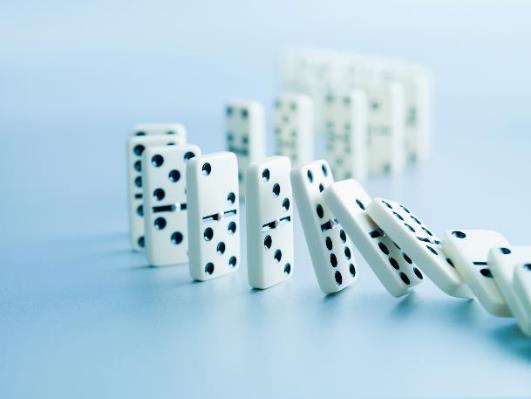 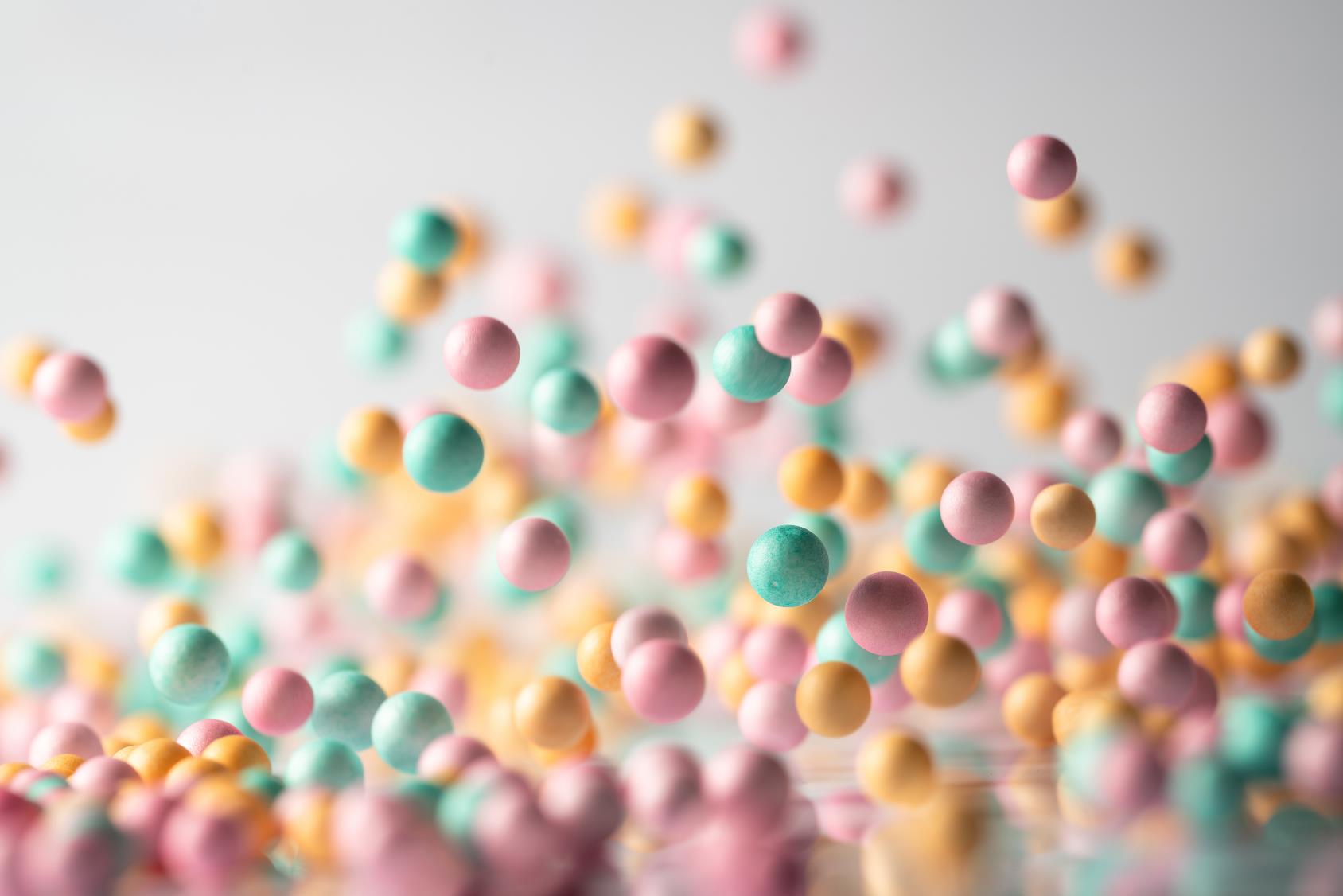 Μερικές από τις αιτίες της χρηματοπιστωτικής κρίσης:
Υπερπληθωρισμός - Ο υπερπληθωρισμός εμφανίζεται όταν η κυβέρνηση επιτρέπει τη δημιουργία πληθωριστικών πιέσεων στην οικονομία με την εκτύπωση υπερβολικού χρήματος, γεγονός που οδηγεί σε σταδιακή αύξηση των τιμών των εμπορευμάτων και των υπηρεσιών. Οι κυβερνήσεις καταφεύγουν στη δημιουργία υπερβολικού χρήματος και πιστώσεων με στόχο τη διαχείριση μιας οικονομικής επιβράδυνσης. Ο υπερπληθωρισμός εμφανίζεται όταν η κυβέρνηση χάνει τον έλεγχο των αυξήσεων των τιμών και αυξάνει τα επιτόκια ως μέσο διαχείρισης του επιταχυνόμενου πληθωρισμού.

2.   Στασιμοπληθωρισμός - Ο στασιμοπληθωρισμός αναφέρεται σε μια κατάσταση κατά την οποία η οικονομία αναπτύσσεται με αργούς ρυθμούς, ενώ ταυτόχρονα παρουσιάζει υψηλούς ρυθμούς πληθωρισμού. Μια τέτοια οικονομική κατάσταση προκαλεί δίλημμα στους υπεύθυνους χάραξης πολιτικής, καθώς τα μέτρα που εφαρμόζονται για τη μείωση της αύξησης του πληθωρισμού ενδέχεται να αυξήσουν τα επίπεδα ανεργίας σε ασυνήθιστα υψηλά επίπεδα. Ο στασιμοπληθωρισμός και οι επιπτώσεις του στην οικονομία μπορεί να διαρκέσουν αρκετά χρόνια ή δεκαετίες.
Μερικές από τις αιτίες της χρηματοπιστωτικής κρίσης:
3. Κραχ στο χρηματιστήριο - Ένα κραχ στο χρηματιστήριο συμβαίνει όταν υπάρχει απώλεια της εμπιστοσύνης των επενδυτών στην αγορά και υπάρχει δραματική πτώση των τιμών των μετοχών σε διάφορες μετοχές που διαπραγματεύονται στο χρηματιστήριο. Όταν συμβαίνει ένα χρηματιστηριακό κραχ, δημιουργείται μια bear market (όταν οι τιμές πέφτουν κατά 20% ή περισσότερο από τα υψηλά τους και φτάνουν σε νέα χαμηλά επίπεδα), και αποστραγγίζει κεφάλαια από τις επιχειρήσεις.

    Οι καταρρεύσεις συμβαίνουν όταν υπάρχει παρατεταμένη περίοδος ανόδου των τιμών των μετοχών, οι δείκτες κέρδους τιμής υπερβαίνουν τους μακροπρόθεσμους μέσους όρους και υπάρχει υπερβολική χρήση χρέους περιθωρίου από τους συμμετέχοντες στην αγορά.
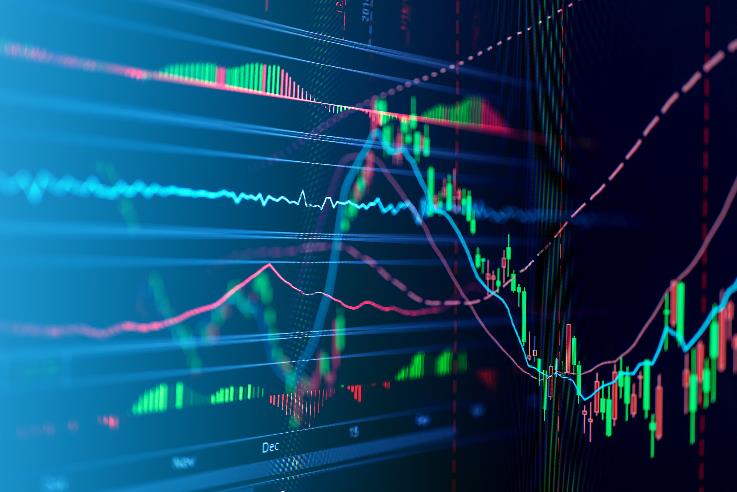 Σενάρια που ορίζουν μια οικονομική κατάρρευση
Αύξηση των επιτοκίων
Σε περιόδους οικονομικής κατάρρευσης, τα επιτόκια κορυφώνονται σε ασυνήθιστα υψηλά επίπεδα και αυτό περιορίζει το ποσό των χρημάτων που είναι διαθέσιμο στους επενδυτές για να επενδύσουν. Τα υψηλά επιτόκια εμποδίζουν την οικονομική ανάπτυξη, καθώς οι επενδυτές, οι επιχειρήσεις και η κυβέρνηση θεωρούν δαπανηρό να εξυπηρετούν τις υφιστάμενες δανειακές υποχρεώσεις και να συνάπτουν νέα δάνεια λόγω του υψηλού κόστους κεφαλαίου. Όταν μια ΜΜΕ δηλώνει αδυναμία χρηματοδότησης των δανειακών της υποχρεώσεων και καταφεύγει στη διάθεση των περιουσιακών της στοιχείων για να πληρώσει τους πιστωτές της, οι επενδυτές χάνουν την εμπιστοσύνη τους στην εταιρεία και θα διστάζουν να ανταλλάξουν τα χρήματά τους σε περιόδους οικονομικής δυσπραγίας.

Κρίση τοπικού νομίσματος
Μια κρίση τοπικού νομίσματος συμβαίνει όταν το νόμισμα υποτιμάται λόγω απώλειας της εμπιστοσύνης των επενδυτών. Αυτό συμβαίνει όταν οι ξένοι επενδυτές που έχουν επενδύσει σε μια χώρα και έχουν χορηγήσει πιστώσεις στην κυβέρνηση χάνουν την εμπιστοσύνη τους στην ικανότητα της κυβέρνησης να εκπληρώσει τις δανειακές υποχρεώσεις ή να δημιουργήσει τις συμφωνημένες αποδόσεις. Σε τέτοιες καταστάσεις, οι ξένοι επενδυτές αποσύρουν τις επενδύσεις τους στη χώρα. Η κίνηση αυτή αυξάνει την πώληση του νομίσματος της δανειζόμενης χώρας στη διεθνή αγορά, με αποτέλεσμα την υποτίμηση του νομίσματος. Σε αντάλλαγμα, η υποτίμηση του νομίσματος αυξάνει τα διεθνή χρέη της χώρας, με αποτέλεσμα την απώλεια της αγοραστικής δύναμης της χώρας.
Σενάρια που ορίζουν μια οικονομική κατάρρευση
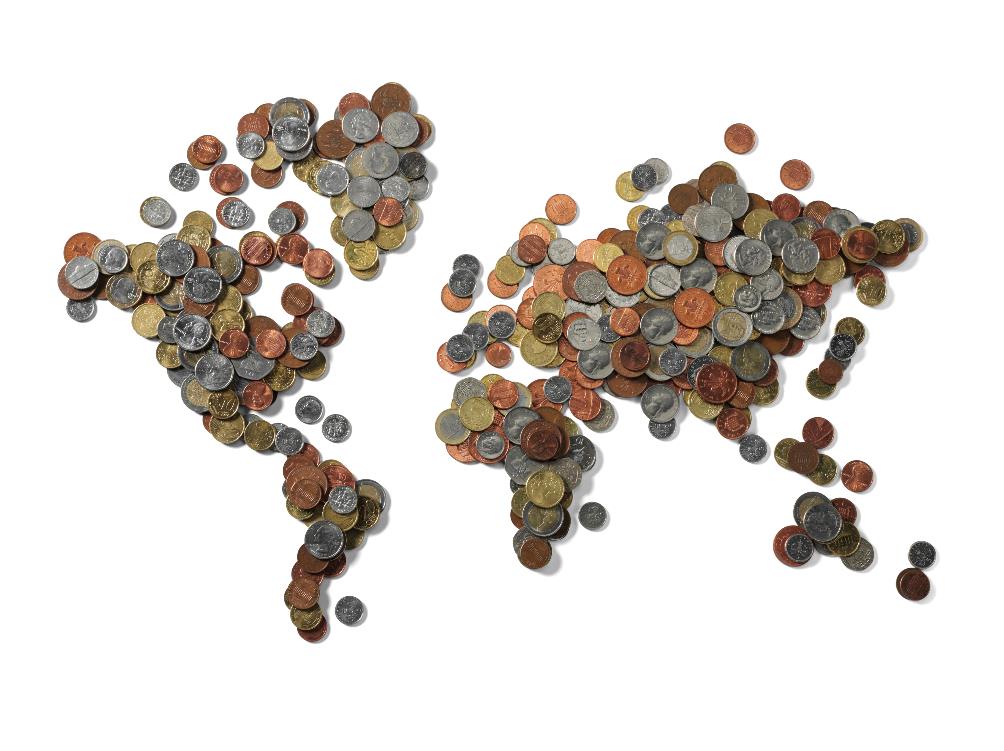 Παγκόσμια νομισματική κρίση
Μια παγκόσμια νομισματική κρίση συνεπάγεται την απώλεια της αξίας ενός σημαντικού νομίσματος που χρησιμοποιείται στις διασυνοριακές εμπορικές συναλλαγές μεταξύ ιδιωτών, επιχειρήσεων και κυβερνήσεων. Για παράδειγμα, το δολάριο ΗΠΑ χρησιμοποιείται ως το παγκόσμιο αποθεματικό νόμισμα στα πλαίσια των θεσμών του Bretton Woods, πράγμα που σημαίνει ότι αν το δολάριο ΗΠΑ υποτιμηθεί σε αξία, αυτό μπορεί να προκαλέσει παγκόσμια οικονομική κρίση.
Πώς μπορεί μια ΜΜΕ να αντιμετωπίσει τις εξωτερικές οικονομικές κρίσεις;
Όταν μια εξωτερική κρίση θέτει σε κίνδυνο τις αγορές, οι ΜΜΕ πλήττονται με μεγάλη δύναμη. Οι ΜΜΕ αντιμετωπίζουν την ευθύνη της μικρότητας (Freeman, Carroll, & Hannan, 1983). Αυτό σημαίνει ότι όσο μικρότερη είναι η επιχείρηση τόσο λιγότερους πόρους ελέγχει συνήθως, γεγονός που την καθιστά πιο ευάλωτη σε εξωτερικά γεγονότα, όπως μια κρίση που πλήττει την παγκόσμια οικονομία. Η ευθύνη της μικρότητας συχνά συμπίπτει με την ευθύνη της καινοτομίας (Freeman et al., 1983).  

Οι νέοι οργανισμοί αντιμετωπίζουν μεγαλύτερο κίνδυνο αποτυχίας από ό,τι οι παλαιότεροι οργανισμοί, επειδή δεν έχουν καθιερωμένα επιχειρηματικά μοντέλα, εξαρτώνται από τη συνεργασία αγνώστων και έχουν χαμηλά επίπεδα νομιμοποίησης. Η ευθύνη της νεότητας υποδεικνύει τις νεοφυείς επιχειρήσεις ως μια ειδική μορφή ΜΜΕ.

Παρά τις υποχρεώσεις αυτές, οι ΜΜΕ έχουν επίσης ορισμένα χαρακτηριστικά που θα μπορούσαν να τις βοηθήσουν σε περιόδους κρίσης. Δεδομένου του μικρότερου μεγέθους τους, τείνουν να είναι μάλλον ευέλικτες όταν προκύπτουν ευκαιρίες ή απειλές στο περιβάλλον τους. Περαιτέρω, όσο μικρότερος είναι ο οργανισμός, τόσο πιο κοντά βρίσκονται οι υπεύθυνοι λήψης αποφάσεων στους πελάτες τους και σε άλλα ενδιαφερόμενα μέρη (Eggers, Hansen, & Davis, 2012). Αυτό με τη σειρά του μπορεί να τους παρέχει πολύτιμες πληροφορίες για την αγορά, οι οποίες μπορεί να είναι χρήσιμες κατά την αντίδραση σε κρίσεις.

Πηγή:  Δάσκαλοι των καταστροφών; Προκλήσεις και ευκαιρίες για τις ΜΜΕ σε περιόδους κρίσης. - Περίληψη - Europe PMC
Πώς μπορεί μια ΜΜΕ να αντιμετωπίσει τις εξωτερικές οικονομικές κρίσεις;
"Αυτή τη στιγμή το ζητούμενο είναι να αντιδράσουμε σε μια αλληλουχία γεγονότων που δεν ήταν ποτέ τόσο ταχεία. Είναι κάπως σαν το σκι σλάλομ, όπου κάποιος μετακινεί συνεχώς τις πύλες [από τις οποίες πρέπει να περάσουμε]"
Stefan Ingves, Διοικητής της Σουηδικής Κεντρικής Τράπεζας, σε συνέντευξη που δημοσιεύθηκε στην Dagens Nyheter, Απρίλιος 2020.
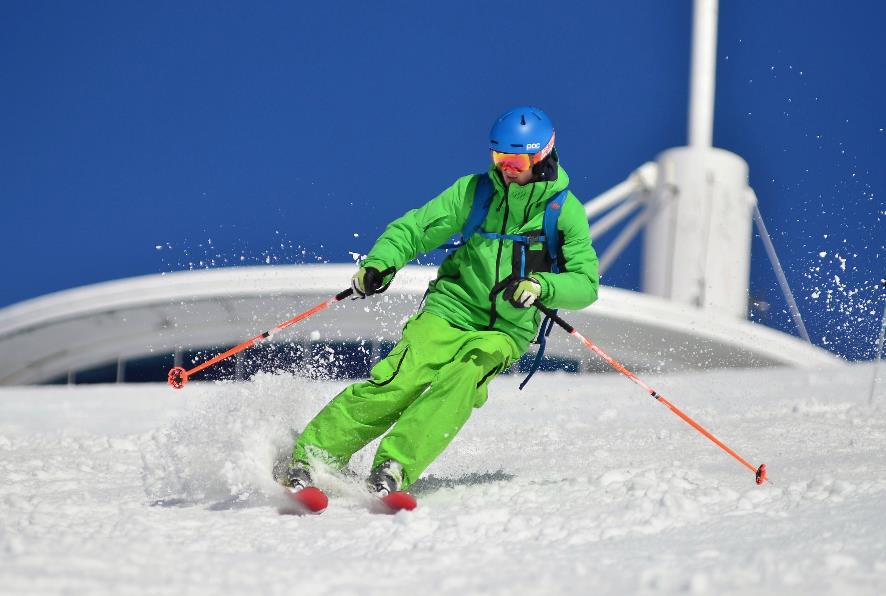 Πώς μπορεί μια ΜΜΕ να αντιμετωπίσει τις εξωτερικές οικονομικές κρίσεις;
Μια μελέτη 456 ΜΜΕ στην περιοχή Norrbotten της Σουηδίας δίνει πληροφορίες για τις άμεσες ενέργειες που λαμβάνουν οι ΜΜΕ ως απάντηση σε εξωτερικό σοκ.

ΔΙΑΒΑΣΤΕ ΠΕΡΙΣΣΟΤΕΡΑ - Παραμένοντας ζωντανοί κατά τη διάρκεια μιας εξελισσόμενης κρίσης: Πώς οι ΜΜΕ αποτρέπουν την επικείμενη καταστροφή - PMC (nih.gov)
04
Αβεβαιότητες που απορρέουν από το περιβάλλον της αγοράς
Περιβάλλον της αγοράς
Το περιβάλλον της αγοράς είναι ο συνδυασμός εξωτερικών και εσωτερικών παραγόντων και δυνάμεων που επηρεάζουν την ικανότητα της επιχείρησης να δημιουργεί σχέσεις και να εξυπηρετεί τους πελάτες της.

Ενώ ορισμένοι από τους παράγοντες είναι υπό τον έλεγχο της επιχείρησης, οι περισσότεροι από αυτούς δεν είναι και η επιχείρηση πρέπει να προσαρμοστεί για να αποφύγει να επηρεαστεί από τις μεταβολές αυτών των παραγόντων. Αυτοί οι εξωτερικοί και εσωτερικοί παράγοντες ομαδοποιούνται και αποτελούν το περιβάλλον στο οποίο λειτουργεί η επιχείρηση.
ΠΕΡΙΒΑΛΛΟΝ 
ΤΗΣ ΑΓΟΡΑΣ
ΜΑΚΡΟΟΙΚΟΝΟΜΙΚΟ ΠΕΡΙΒΑΛΛΟΝ ΤΗΣ ΑΓΟΡΑΣ
  Το ευρύτερο επιχειρηματικό περιβάλλον σε όλες τις αγορές και τους κλάδους.
ΠΕΡΙΒΑΛΛΟΝ ΜΙΚΡΟΑΓΟΡΑΣ
Εξωτερικές δυνάμεις και παράγοντες που σχετίζονται άμεσα με την επιχείρηση. Σε αυτούς περιλαμβάνονται οι προμηθευτές, οι μεσάζοντες της αγοράς, οι πελάτες, οι συνεργάτες, οι ανταγωνιστές και το κοινό.
Μακροοικονομικό περιβάλλον της αγοράς
Ακαθάριστο εγχώριο προϊόν
Το ακαθάριστο εγχώριο προϊόν, το οποίο αναφέρεται ως ΑΕΠ, είναι ένα μέτρο της συνολικής χρηματικής αξίας των αγαθών που πωλούνται ή των υπηρεσιών που παρέχονται εντός ενός συγκεκριμένου τριμήνου ή έτους. Το ΑΕΠ μετράται συνήθως σε εθνική βάση και δίνει μια εικόνα της ισχύος της τοπικής οικονομίας όσον αφορά την αξία που ανταλλάσσεται. 
Ένα υψηλό ακαθάριστο εγχώριο προϊόν σηματοδοτεί μια υγιή οικονομία (και ένα ισχυρό επιχειρηματικό περιβάλλον), ενώ ένα χαμηλό ακαθάριστο εγχώριο προϊόν σηματοδοτεί μια αδύναμη οικονομία (και ένα κακό επιχειρηματικό περιβάλλον). Οι τάσεις του ΑΕΠ μπορεί να εξηγήσουν την αύξηση ή τη μείωση των επιδόσεων της ΜΜΕ σας.
Η μακρο-συνιστώσα του εξωτερικού περιβάλλοντος είναι το ευρύτερο επιχειρηματικό περιβάλλον σε όλες τις αγορές και τους κλάδους. Λαμβάνει υπόψη το μέγεθος και τη φύση ολόκληρων εθνικών (ή και διεθνών) οικονομιών και κοινωνιών. Ενώ μπορεί να περιλαμβάνει πολιτικούς, τεχνολογικούς και άλλους παράγοντες, οι πιο σημαντικοί είναι όλοι οι οικονομικοί. 

Ενώ πολλοί από εμάς είμαστε κάπως εξοικειωμένοι με αυτούς τους όρους, είναι σημαντικό να κατανοήσουμε την ορολογία - Η ΓΝΩΣΗ ΕΙΝΑΙ ΔΥΝΑΜΗ!

Πηγή:  Πηγή: Pestleanalysis.com
Το μακροοικονομικό περιβάλλον της αγοράς ενσωματώνει
Δημογραφία
Η λέξη δημογραφία αναφέρεται στη στατιστική κατανομή ενός πληθυσμού. Ως μεμονωμένος αριθμός, ο πληθυσμός από μόνος του - δηλαδή ο αριθμός των ανθρώπων που ζουν σε μια δεδομένη περιοχή - δεν σας λέει πολλά. Ωστόσο, η ευρύτερη έννοια της δημογραφίας, η οποία λαμβάνει επίσης υπόψη, για παράδειγμα, την κατανομή ενός πληθυσμού κατά ηλικία ή φύλο, μπορεί να σας πει πολλά για το μακροπεριβάλλον. Ας δούμε ένα παράδειγμα. Εάν το προϊόν σας απευθύνεται σε άτομα άνω των 60 ετών, θα χαρείτε να μάθετε ότι υπάρχει μια τάση γήρανσης του πληθυσμού σε όλο τον κόσμο, πράγμα που σημαίνει ότι οι άνθρωποι ζουν περισσότερο.

Απασχόληση
Το κλάσμα του τοπικού ή παγκόσμιου πληθυσμού που απασχολείται ή δεν απασχολείται. Το ποσοστό απασχόλησης είναι ένας άλλος παράγοντας που δίνει ισχυρή εικόνα για την κατάσταση μιας οικονομίας. Και πάλι, για τις περισσότερες περιπτώσεις: όσο υψηλότερη είναι η απασχόληση, τόσο το καλύτερο.

Φόροι
Οι φόροι καθορίζονται συνήθως σε εθνική βάση. Φυσικά, οι φόροι δεν χρειάζονται εξηγήσεις - είναι το μερίδιο των εσόδων της επιχείρησής σας που αφαιρείται από την κυβέρνηση. Το μέγεθος των φόρων μπορεί να σας βοηθήσει να κατανοήσετε τη νομισματική πολιτική της δικαιοδοσίας σας και πώς αυτή σχετίζεται με την οικονομία στο σύνολό της.
Το μακροοικονομικό περιβάλλον της αγοράς ενσωματώνει
Καταναλωτικές δαπάνες
Η ποσότητα αγαθών και υπηρεσιών που αγοράζουν οι τελικοί καταναλωτές κάθε χρόνο. Ενώ είναι επίσης ένας οικονομικός παράγοντας, οι καταναλωτικές δαπάνες είναι εν μέρει ένας κοινωνικοπολιτιστικός παράγοντας όσον αφορά το μακροπεριβάλλον. Αυτό οφείλεται στο γεγονός ότι ορισμένες κουλτούρες είναι απλώς περισσότερο ή λιγότερο επιρρεπείς στην αγορά καταναλωτικών προϊόντων, και μπορεί επίσης να σχετίζεται με τις αλλαγές στις κουλτούρες διαχρονικά.

Πολιτική
Η πολιτική μπορεί επίσης να αποτελέσει σημαντικό παράγοντα στο μακροοικονομικό περιβάλλον, ιδίως όσον αφορά τις διεθνείς εμπορικές πολιτικές. Για παράδειγμα, εάν μια επιλεγμένη γεωγραφική αγορά δεν έχει εμπορικές συμφωνίες με την πατρίδα σας, τότε τα προϊόντα σας ενδέχεται να υπόκεινται σε φόρους εισαγωγής, γεγονός που θα μπορούσε να επηρεάσει τη βιωσιμότητα του επιχειρηματικού σας μοντέλου. Σε ορισμένες περιπτώσεις, το πολιτικό περιβάλλον μπορεί ακόμη και να καταστήσει αδύνατη τη δραστηριοποίησή σας σε μια συγκεκριμένη χώρα.
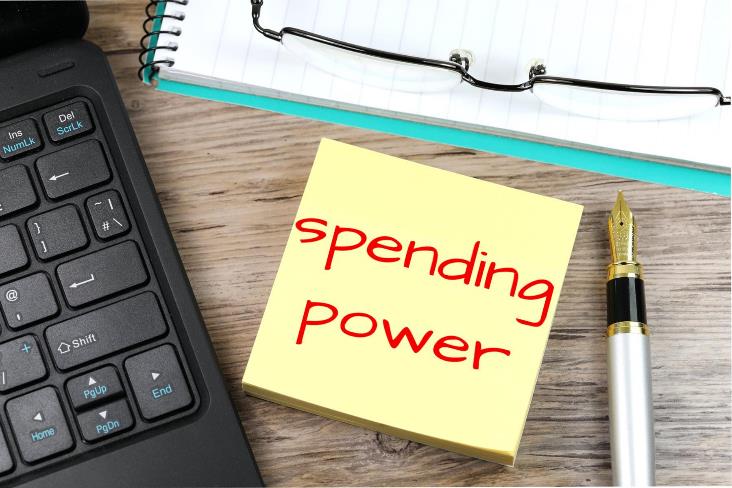 Αυτή η φωτογραφία από Άγνωστος Συγγραφέας έχει άδεια χρήσης CC BY-SA
Το μακροοικονομικό περιβάλλον της αγοράς ενσωματώνει
Τεχνολογία
Περιττό να πούμε ότι η τεχνολογία αποτελεί κρίσιμο παράγοντα στο σημερινό μακροοικονομικό περιβάλλον. Συγκεκριμένα, η τεχνολογική υποδομή ενός έθνους μπορεί να αποτελέσει σημαντικό στοιχείο του μακροπεριβάλλοντος. Αυτό μπορεί να αναφέρεται στις τεχνολογικές προτιμήσεις του έθνους, στην ευρεία διάδοση ορισμένων τεχνολογιών ή σε άλλους τέτοιους παράγοντες.

Οικολογία
Μπαίνουμε σε μια εποχή όπου το περιβάλλον είναι πιο πολύτιμο από ποτέ, με εξαντλούμενες ποσότητες φυσικών πόρων και αυξανόμενη ρύπανση. Όσον αφορά την ανάλυση του μακροπεριβάλλοντος, η οικολογία είναι η κατηγορία των πολύ σημαντικών παραγόντων που ευθύνονται γι' αυτό. Άλλα παραδείγματα επιμέρους οικολογικών παραγόντων περιλαμβάνουν τον καιρό, την επιπεδότητα του εδάφους, τη γονιμότητα του εδάφους και την υπερθέρμανση του πλανήτη.

Δίκαιο/Ρύθμιση
Υπάρχει μια μεγάλη ανομοιογένεια στη ρύθμιση σε όλο τον κόσμο, Πάρτε την αναδυόμενη αγορά των κρυπτονομισμάτων. Τα κρυπτονομίσματα είναι μια νέα κατηγορία χρηματοοικονομικών περιουσιακών στοιχείων, για την οποία δεν έχουν ακόμη θεσπιστεί συγκεκριμένοι κανόνες και κανονισμοί στις περισσότερες χώρες. Ωστόσο, μερικές επιλεγμένες χώρες, όπως η Μάλτα ή η Ελβετία, έχουν σπεύσει να ρυθμίσουν τον χώρο.
Περιβάλλον μικροαγοράς
Συνεργάτες είναι όλες οι ξεχωριστές οντότητες, όπως τραπεζικές και ασφαλιστικές εταιρείες, εταιρείες μεταφορών, μεσίτες, πρακτορεία μάρκετινγκ κ.λπ. που συναλλάσσονται με τη ΜΜΕ.
Οι πελάτες αποτελούν την ομάδα-στόχο της ΜΜΕ.
Ανταγωνιστές είναι οι παίκτες της ίδιας αγοράς που στοχεύουν σε πελάτες παρόμοιους με εκείνους της ΜΜΕ.
Το κοινό αποτελείται από κάθε άλλη ομάδα που έχει πραγματικό ή δυνητικό συμφέρον ή επηρεάζει την ικανότητα της εταιρείας να εξυπηρετεί τους πελάτες της.
Η μικρο-συνιστώσα του εξωτερικού περιβάλλοντος είναι επίσης γνωστή ως περιβάλλον εργασίας. Περιλαμβάνει εξωτερικές δυνάμεις και παράγοντες που σχετίζονται άμεσα με την επιχείρηση. Σε αυτούς περιλαμβάνονται οι προμηθευτές, οι μεσάζοντες της αγοράς, οι πελάτες, οι συνεργάτες, οι ανταγωνιστές και το κοινό.

Οι προμηθευτές περιλαμβάνουν όλα τα μέρη που παρέχουν τους πόρους που χρειάζεται η ΜΜΕ. 
Οι μεσάζοντες της αγοράς περιλαμβάνουν τα μέρη που εμπλέκονται στη διανομή του προϊόντος ή της υπηρεσίας του οργανισμού.
ΠΕΡΙΠΤΩΣΙΟΛΟΓΙΚΗ ΜΕΛΕΤΗ  - NAKED WINES, ΗΝΩΜΕΝΟ ΒΑΣΙΛΕΙΟ
Η Naked Wines είναι μια διαδικτυακή εταιρεία λιανικής πώλησης κρασιού που ιδρύθηκε από τον Rowan Gormley τον Δεκέμβριο του 2008. Το 2015, η εταιρεία εξαγοράστηκε από τη Majestic Wine, έναν βρετανικό λιανοπωλητή τούβλων και κονιαμάτων. Οι πελάτες της Naked Wines (που ονομάζονται Angels) χρηματοδοτούν ανεξάρτητους οινοπαραγωγούς από όλο τον κόσμο, με αντάλλαγμα κρασιά σε αυτοπροσδιοριζόμενες "τιμές χονδρικής". Ωστόσο, οι Financial Times σημειώνουν ότι τα περισσότερα κρασιά που πωλούνται από τη Naked Wines δεν είναι διαθέσιμα στη λιανική αγορά, "καθιστώντας τις άμεσες συγκρίσεις τιμών σχεδόν αδύνατες", και τα περισσότερα κρασιά τιμολογούνται "κοντά στη συνήθη τιμή λιανικής πώλησης". Προς το παρόν αποστέλλουν κρασί σε όλο το Ηνωμένο Βασίλειο, τις Ηνωμένες Πολιτείες και την Αυστραλία. 

ΑΝΤΑΠΌΚΡΙΣΗ ΣΤΗΝ ΠΡΌΚΛΗΣΗ
Η επιχείρηση Naked ανταποκρίθηκε στις δύσκολες συνθήκες και σημείωσε καλές επιδόσεις κατά τη διάρκεια του οικονομικού έτους 2020, βελτιούμενη κατά την πρόοδο του έτους. η πιο φιλόδοξη προσέλκυση νέων πελατών και η ισχυρή πρόταση οδήγησαν σε αύξηση των εσόδων του ομίλου κατά 13,7% και αύξηση της συνεισφοράς των επαναλαμβανόμενων πελατών κατά 14,7%.
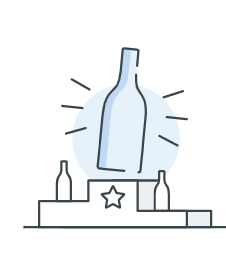 ΠΕΡΙΠΤΩΣΙΟΛΟΓΙΚΗ ΜΕΛΕΤΗ - NAKED WINES, ΗΝΩΜΕΝΟ ΒΑΣΙΛΕΙΟ
Η κρίση απέδειξε την ανθεκτικότητα και την επεκτασιμότητα της βασικής υποδομής της επιχείρησης, με τις ομάδες τους να αντιδρούν γρήγορα για να διατηρήσουν μια υψηλής ποιότητας εμπειρία των πελατών, τροποποιώντας παράλληλα τις λειτουργίες και την αλυσίδα εφοδιασμού για να διασφαλίσουν την ευημερία των ανθρώπων τους.

ΠΑΡΈΜΒΑΣΗ - ΕΞΑΣΦΆΛΙΣΗ ΙΣΧΥΡΉΣ ΑΛΥΣΊΔΑΣ ΕΦΟΔΙΑΣΜΟΎ 
Σε καθεμία από τις αγορές στις οποίες δραστηριοποιείται η Naked Wines (Ηνωμένο Βασίλειο, ΗΠΑ και Αυστραλία) το προσωπικό των γραφείων άρχισε να εργάζεται εξ αποστάσεως, διασφαλίζοντας ότι οι εταίροι της εφοδιαστικής αλυσίδας λαμβάνουν τα κατάλληλα μέτρα για την προστασία του προσωπικού τους. Οι αλυσίδες εφοδιασμού λειτουργούσαν αποτελεσματικά, εργαζόμενες εντός αυτών των πρόσθετων περιορισμών υγείας και ασφάλειας. Καθώς οι οινοποιοί θεωρούνται γεωργικοί, οι διαδικασίες συγκομιδής σταφυλιών και παραγωγής κρασιού από τις οποίες εξαρτώνται σε όλο τον κόσμο μπόρεσαν να συνεχιστούν σε μεγάλο βαθμό ανεπηρέαστες. 

ΑΠΟΤΕΛΕΣΜΑΤΑ
Καθώς η πλειονότητα του προσωπικού εργάζεται στα σπίτια τους, έχουν μειωθεί τόσο οι σταθερές όσο και οι μεταβλητές δαπάνες. 
Το σταθερό κόστος πέφτει στο 5,6% των πωλήσεων στις ΒΔ ΗΠΑ (FY20 8,2%) -
 Το μεταβλητό κόστος ανά παραγγελία μειώθηκε κατά 18% σε σύγκριση με το FY20
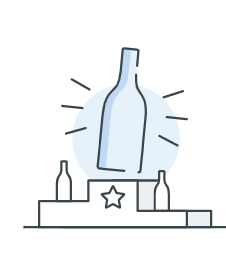 ΠΕΡΙΠΤΩΣΙΟΛΟΓΙΚΗ ΜΕΛΕΤΗ  - NAKED WINES, ΗΝΩΜΕΝΟ ΒΑΣΙΛΕΙΟ
ΠΑΡΕΜΒΑΣΗ
Η Naked Wines πιστεύει ότι πρέπει να σχεδιάζει για το χειρότερο και να στοχεύει στο καλύτερο και πιστεύει ότι οι τρέχουσες συνθήκες, ιδίως το επίπεδο αβεβαιότητας των καταναλωτών μεσοπρόθεσμα, την υποχρεώνουν να είναι συνετή όσον αφορά το κεφάλαιο που διατηρεί για την αντιμετώπιση απρόβλεπτων περιστάσεων ή ευκαιριακών επενδύσεων. 

Έχουν δοκιμάσει τα σχέδια επιτάχυνσης της ανάπτυξης και τις επενδύσεις σε αποθέματα σε σχέση με το χειρότερο σενάριο για μειωμένες δαπάνες των πελατών στο μέλλον και είναι ικανοποιημένοι ότι η επιχείρηση διαθέτει επαρκείς πόρους σε περίπτωση που δεν είναι σε θέση να πωλήσει τα αποθέματα στο προγραμματισμένο χρονοδιάγραμμα. 

Δεδομένης της εγγενούς αβεβαιότητας στις προοπτικές προς τα πάνω και προς τα κάτω, δεν πιστεύουν ότι η επιχείρηση έχει πλεονάζον κεφάλαιο για να επιστρέψει στους μετόχους αυτή τη στιγμή, είτε μέσω επαναγοράς είτε μέσω μερίσματος, και συνεχίζουν να δίνουν προτεραιότητα στο κεφάλαιο προς την ανάπτυξη και τη διατήρηση ενός ισχυρού ισολογισμού.
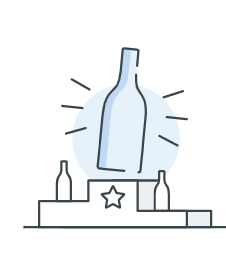 Πληθωρισμός, διαταραχές και αλυσίδες εφοδιασμού
Το 2022, ο πληθωρισμός και άλλες διαταραχές συνέχισαν να αποτελούν πρόκληση για τις αλυσίδες εφοδιασμού και η ανάλυση δείχνει ότι υπάρχει ακόμη ισχυρότερη συσχέτιση μεταξύ των διαταραχών της αλυσίδας εφοδιασμού και του πληθωρισμού από ό,τι πριν από την πανδημία. Είναι σημαντικό να κατανοήσουμε τον κύκλο πληθωρισμού-διακοπών για να βοηθήσουμε στον μετριασμό αυτών των επιπτώσεων με μια ανθεκτική αλυσίδα εφοδιασμού που βασίζεται σε ευέλικτες τεχνολογίες cloud.

Η αλυσίδα εφοδιασμού οδηγεί τον πληθωρισμό... ο πληθωρισμός οδηγεί την αλλαγή στην αλυσίδα εφοδιασμού
Η Ευρώπη παρουσιάζει χαμηλό πληθωρισμό εδώ και δεκαετίες. Το σημερινό νέο πληθωριστικό περιβάλλον επηρεάζει το οικονομικό, κοινωνικό και πολιτικό τοπίο.
Πώς συσχετίζεται η αλυσίδα εφοδιασμού με τον πληθωρισμό;


Η συσχέτιση μεταξύ των αλυσίδων εφοδιασμού και του πληθωρισμού είναι τριπλή:
Αύξηση του κόστους
Έλλειψη υλικών και υπηρεσιών
Πράσινος πληθωρισμός
Αύξηση του κόστους
Οι υψηλότερες τιμές ενέργειας μεταφέρουν αξία στην οικονομία από τους "καταναλωτές ενέργειας" στους "παραγωγούς ενέργειας". Η Yara, μια νορβηγική εταιρεία λιπασμάτων και ηγέτης του κλάδου, περιόρισε τις εργασίες σε δύο από τις εγκαταστάσεις της λόγω της τιμής του φυσικού αερίου. Πολλές εταιρείες τροφίμων και ποτών αντιμετωπίζουν τεράστιες αυξήσεις στο κόστος των πωλούμενων προϊόντων τους. 

Αυτά είναι αποτέλεσμα των διψήφιων αυξήσεων των τιμών των γεωργικών προϊόντων. Ο Δείκτης Τιμών Τροφίμων του FAO έφθασε σε ιστορικό υψηλό 159,3 μονάδων τον Μάρτιο. Ο Δείκτης παρακολουθεί τις μηνιαίες μεταβολές των διεθνών τιμών ενός καλαθιού κοινά εμπορεύσιμων ειδών διατροφής. Ο δείκτης μειώθηκε ελαφρώς τον Απρίλιο, αλλά παρέμεινε 29,8% υψηλότερος από ό,τι τον Απρίλιο του 2021.
Πράσινος πληθωρισμός
Καθώς ο κόσμος προχωρά στην ηλεκτροκίνηση των πάντων - από τη θέρμανση μέχρι την οδήγηση - τα αγαθά που απαιτούνται για την τροφοδοσία της πράσινης μετάβασης έχουν μεγαλύτερη ζήτηση και, ως εκ τούτου, γίνονται όλο και πιο ακριβά. Πάρτε το λίθιο, ένα κρίσιμο στοιχείο των μπαταριών των ηλεκτρικών αυτοκινήτων: η τιμή του έχει αυξηθεί περισσότερο από 1000% από τον Ιανουάριο του 2020. Το ίδιο ισχύει και για τον χαλκό, ο οποίος είναι απαραίτητος σε κάθε κομμάτι ηλεκτρικού καλωδίου. Μέχρι να μπορέσουν να τεθούν σε λειτουργία νέες πηγές εφοδιασμού, ο πράσινος πληθωρισμός θα αποτελέσει βραχυπρόθεσμα και μεσοπρόθεσμα διαρθρωτικό περιορισμό
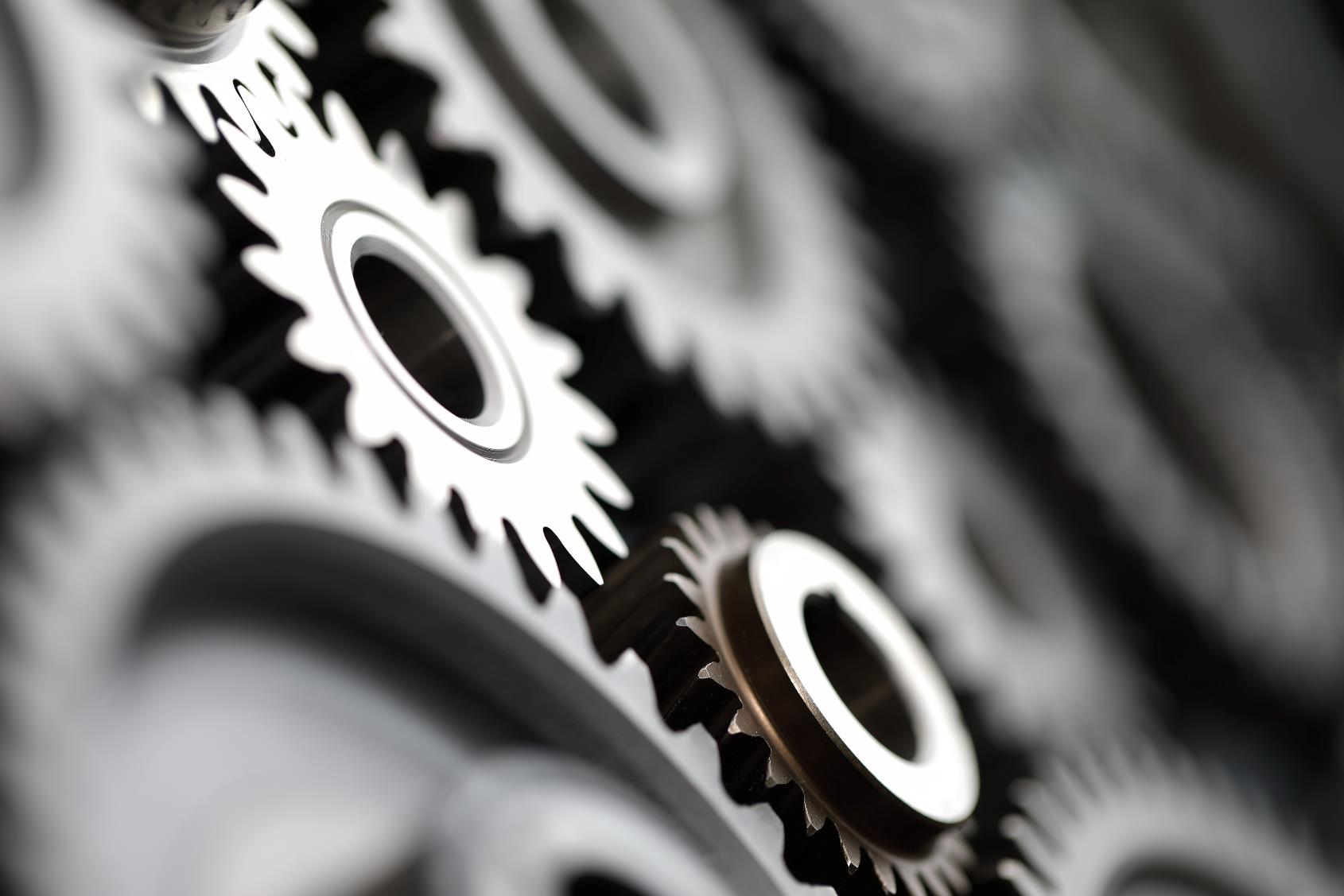 Έλλειψη υλικών και υπηρεσιών
Ο συνδυασμός της ανάκαμψης της οικονομικής δραστηριότητας και της συνεχιζόμενης πίεσης από τις διαταραχές της αλυσίδας εφοδιασμού αυξάνει τις ανοδικές πιέσεις στις τιμές. Εδώ και σχεδόν δύο χρόνια, περισσότερες από 150 βιομηχανίες έχουν επηρεαστεί από ελλείψεις τσιπ. 

Οι ελλείψεις αυτές επηρεάζουν την παραγωγή ενός ευρέος φάσματος αγαθών και υπηρεσιών, όπως οικιακές συσκευές, smartphones, φορητούς υπολογιστές, εκτυπωτές, κονσόλες παιχνιδιών, ηλεκτρονικούς υπολογιστές, αυτοκίνητα, αεροπλάνα και ιατρικές συσκευές, μεταξύ άλλων.

ΠΕΡΙΠΤΩΣΙΟΛΟΓΙΚΗ ΜΕΛΕΤΗ - αλυσίδα εφοδιασμού και άλλες παρεμβάσεις                      

Πώς τα παγκόσμια προβλήματα της αλυσίδας εφοδιασμού μπορούν να επιταχύνουν τις κρίσεις
Χώρα: Γερμανία
Βιομηχανία: Μηχανική ειδικών μηχανημάτων
Συνέχεια περιπτωσιολογικής μελέτης
Η εταιρεία διοικείται από τη δεύτερη γενιά και έχει κύκλο εργασιών γύρω στα 5 εκατομμύρια ευρώ σε κανονικές περιόδους. Η πανδημία του Covid έχει ήδη θέσει την εταιρεία ενώπιον μεγάλων προκλήσεων, αλλά χάρη στη διορατική διαχείριση οι επιπτώσεις ήταν σχετικά μικρές.  
Τα μηχανήματα της εταιρείας χρησιμοποιούν επίσης ηλεκτρονικά εξαρτήματα/στοιχεία ελέγχου που αγοράζει η ίδια. Λόγω της παγκόσμιας "κρίσης των τσιπ", τα απαραίτητα εξαρτήματα είναι δύσκολα διαθέσιμα - και αν είναι, τότε σε σημαντικά υψηλότερες τιμές από ό,τι στο παρελθόν και με σημαντικές καθυστερήσεις στην παράδοση.  
Οι συμβάσεις με τους πελάτες δεν προβλέπουν ότι οι αυξήσεις των τιμών μπορούν να μετακυλιστούν - και επιπλέον, είναι σύνηθες σε πολλές συμβάσεις να υπάρχουν συμβατικές ποινές εάν τα μηχανήματα δεν παραδοθούν στον συμφωνημένο χρόνο.
Στο πλαίσιο των προβλημάτων παράδοσης, ήταν γρήγορα προβλέψιμο ότι η εταιρεία θα αντιμετώπιζε σημαντικά προβλήματα ρευστότητας ή ακόμη και την απειλή της αφερεγγυότητας, εάν δεν λαμβάνονταν γρήγορα μέτρα.
Η ΠΡΟΚΛΗΣΗ
- Τα αποθέματα ρευστότητας έχουν ήδη εξαντληθεί κατά τη διάρκεια της πανδημίας Covid-Pandemic
- Πολλές υπάρχουσες παραγγελίες - αλλά υποαπασχόληση της παραγωγής λόγω έλλειψης αγοραζόμενων εξαρτημάτων
- Επικείμενες καθυστερήσεις παράδοσης, που προκαλούν απειλή συμβατικών κυρώσεων
Ως αποτέλεσμα:  Επικείμενη κρίση ρευστότητας και απειλή αφερεγγυότητας
Συνέχεια περιπτωσιολογικής μελέτης
Παρέμβαση - ποια λύση σχεδιάστηκε και ποιοι ήταν οι βασικοί παράγοντες  
Η διοίκηση της εταιρείας αποτελείται από μηχανικούς και δεν έχει κανένα επιχειρηματικό διοικητικό υπόβαθρο. Παρόμοια κατάσταση δεν χρειάστηκε να αντιμετωπιστεί στα χρόνια από την ύπαρξή της - η αβεβαιότητα ήταν αντίστοιχα μεγάλη. Οι εργαζόμενοι της εταιρείας ήταν επίσης ιδιαίτερα ανασφαλείς λόγω των αρνητικών εμπειριών από την πανδημία Covid και επίσης αντιλήφθηκαν νωρίς ότι κάτι δεν πήγαινε καλά.  
Μέσω του δικτύου τους, η διοίκηση αναζήτησε έναν έμπειρο σύμβουλο, ο οποίος τους συστήθηκε με θετικές συστάσεις. Μαζί ανέπτυξαν ένα ολιστικό σχέδιο που είχε τα ακόλουθα βασικά στοιχεία:
 
Σχέδιο ρευστότητας Μαζί με τη διοίκηση και την εταιρεία συμβούλων, καταρτίστηκε ένα λεπτομερές, ημερήσιο σχέδιο ρευστότητας για τις επόμενες 12 εβδομάδες. Το σχέδιο ρευστότητας επικαιροποιούνταν καθημερινά.

Διαχείριση ρευστότητας Εφαρμόστηκε διαδικασία έγκρισης των εντολών αγοράς. Όλες οι προγραμματισμένες παραγγελίες και δαπάνες έπρεπε να εγκριθούν από τη διοίκηση και τον σύμβουλο πριν πραγματοποιηθούν.
Συνέχεια περιπτωσιολογικής μελέτης
Εφαρμόστηκε η ιεράρχηση των παραγγελιών με βάση το βαθμό ολοκλήρωσης, τις ημερομηνίες παράδοσης, τα τμήματα που λείπουν και τις πιθανές κυρώσεις.
 
Επαγγελματοποίηση των αγορών Με την πάροδο των ετών είχαν δημιουργηθεί σταθερές σχέσεις με τους προμηθευτές, οι οποίες όμως είχαν ως αποτέλεσμα να ζητούνται πάντα οι ίδιοι προμηθευτές. Το τμήμα προμηθειών έλαβε επίσης εντολή να αναζητήσει προμηθευτές σε διεθνές επίπεδο. Ορισμένοι από τους πελάτες είναι μεγάλες εταιρείες που προμηθεύονται οι ίδιες ηλεκτρονικά εξαρτήματα σε πολύ μεγαλύτερη κλίμακα και επομένως έχουν καλύτερη πρόσβαση σε προμηθευτές. Αυτή η διαπραγματευτική δύναμη χρησιμοποιήθηκε εν μέρει από τους ίδιους τους πελάτες που προμηθεύονταν τα ηλεκτρονικά εξαρτήματα που έλειπαν και τα διέθεταν στην εταιρεία.
 
Επαναδιαπραγματεύσεις με επιλεγμένους πελάτες Αυτοί οι πελάτες εντοπίστηκαν και υπήρχαν υπόνοιες ότι είχαν ιδιαίτερα επείγουσα ανάγκη για τα μηχανήματα που παραγγέλθηκαν. Με αυτούς τους πελάτες, επαναδιαπραγματεύτηκαν ότι τα ηλεκτρονικά εξαρτήματα θα μπορούσαν να προμηθεύονται με αυξημένο κόστος και ότι το αυξημένο αυτό κόστος θα μπορούσε επίσης να μετακυλιστεί στον πελάτη.
Συνέχεια περιπτωσιολογικής μελέτης
Διαφάνεια προς τους εργαζομένους
Εισήχθη μια εβδομαδιαία συνάντηση προσωπικού στην οποία όλοι οι εργαζόμενοι ενημερώνονταν με διαφάνεια για την τρέχουσα κατάσταση.

Αναθεώρηση των ΓΟΣ και των συμβάσεων
Όλα τα υφιστάμενα συμβατικά έγγραφα και οι Γενικοί Όροι και Προϋποθέσεις αναθεωρήθηκαν εκ βάθρων προκειμένου να είναι σε θέση να μετακυλήσουν σημαντικές αυξήσεις τιμών και τυχόν προβλήματα παράδοσης εξαρτημάτων στους πελάτες στο μέλλον ή να αποφύγουν συμβατικές κυρώσεις.

Αναζήτηση στρατηγικού εταίρου/επενδυτή
Ταυτόχρονα, αναζητήθηκε ένας στρατηγικός εταίρος που θα επένδυε στην εταιρεία, θα την έθετε σε ευρύτερη οικονομική βάση και θα ήταν επίσης σε θέση να αναπτύξει περαιτέρω το επιχειρηματικό μοντέλο.
Συνέχεια περιπτωσιολογικής μελέτης
ΑΠΟΤΕΛΕΣΜΑΤΑ
Τα περιγραφόμενα μέτρα εφαρμόστηκαν με συνέπεια. Ο δυνητικός κίνδυνος αφερεγγυότητας αποτράπηκε με τα περιγραφόμενα ad hoc μέτρα. Αυτό έδωσε αρκετό χρόνο για να βρεθεί ένας εταίρος που θα μπορούσε όχι μόνο να επενδύσει στην εταιρεία, αλλά και να την αναπτύξει στρατηγικά σε τρεις κεντρικές πτυχές: 
 
- Επέκταση των ομάδων πελατών: Ο νέος στρατηγικός εταίρος έχει πρόσβαση σε διεθνείς πελάτες από τον κατασκευαστικό τομέα με τους οποίους η εταιρεία δεν είχε επαφές πριν.
 - Εξασφάλιση μακροπρόθεσμης χρηματοδότησης: Η επένδυση του στρατηγικού εταίρου εξασφαλίζει τη μεσοπρόθεσμη χρηματοδότηση της εταιρείας και δημιουργεί περιθώρια για σημαντικές επενδύσεις. 
 - Περαιτέρω ανάπτυξη του επιχειρηματικού μοντέλου: που προβλέπει την επέκταση του επιχειρηματικού μοντέλου όσον αφορά το εμπόριο ανταλλακτικών, το σέρβις και τις επισκευές. Με τον τρόπο αυτό, ο κίνδυνος της επιχείρησης του έργου μπορεί να διαφοροποιηθεί και να αναπτυχθούν νέες πηγές εσόδων.
Επιστροφή στη μάθηση - τι μπορούν να κάνουν οι ηγέτες της αλυσίδας εφοδιασμού;
Οι διευθυντές μπορούν να λάβουν γρήγορα μέτρα για να περιορίσουν τις επιπτώσεις του πληθωρισμού στην κερδοφορία των εταιρειών τους. Οι τακτικές αυτές ξεκινούν με μια λεπτομερή αξιολόγηση της συμβατικής τους έκθεσης. Για χρόνια, οι διαχειριστές ζούσαν σε ένα περιβάλλον χαμηλού πληθωρισμού, όπου η αναπροσαρμογή των τιμών δεν αποτελούσε κρίσιμο θέμα. Τώρα, πολλές εταιρείες πρέπει να αξιολογήσουν, να αναλύσουν και να στοχεύσουν βασικά στοιχεία των πωλήσεων ή των εξωτερικών δαπανών τους, τα οποία θα πρέπει να αναπροσαρμοστούν ή να μη αναπροσαρμοστούν.

Ο εντοπισμός εναλλακτικών προμηθευτών με χαμηλότερο κόστος είναι επίσης μια βασική βραχυπρόθεσμη λύση για την αντιμετώπιση του πληθωρισμού. Πέρα από αυτά τα πιο άμεσα μέτρα, οι οργανισμοί μπορούν να ανταποκριθούν στον υψηλότερο πληθωρισμό αυξάνοντας την ανθεκτικότητα της αλυσίδας εφοδιασμού.
Οι ανθεκτικές αλυσίδες εφοδιασμού παρέχουν στις επιχειρήσεις τρεις κρίσιμες ικανότητες:
01
Η δημιουργία ενός πύργου ελέγχου σας βοηθά να λαμβάνετε τις πληροφορίες που χρειάζεστε σε λίγα λεπτά αντί για ώρες και ημέρες. Ένας πύργος ελέγχου μπορεί να σας παρέχει ορατότητα από άκρη σε άκρη της αλυσίδας εφοδιασμού σας. Αυτό περιλαμβάνει τους προμηθευτές των βαθμίδων 1, 2 και 3, ώστε να μπορείτε να εντοπίζετε και να αντιμετωπίζετε τα προβλήματα εφοδιασμού πριν αυτά γίνουν ελλείψεις.
Ορατότητα
02
Δημιουργήστε έναν ψηφιακό δίδυμο. Πρόκειται για ένα εικονικό αντίγραφο της αλυσίδας εφοδιασμού της επιχειρησιακής ραχοκοκαλιάς της εταιρείας σας. Με έναν ψηφιακό δίδυμο, μπορείτε να προσομοιώσετε την απόδοση της αλυσίδας εφοδιασμού σας σε διάφορα σενάρια πληθωρισμού και μεταβλητότητας.
Προβλεψιμότητα
03
Ενσωματώστε την ευελιξία στην αλυσίδα εφοδιασμού σας. Για παράδειγμα, εντοπίστε διπλούς προμηθευτές, αναπτύξτε εναλλακτικά δίκτυα υλικοτεχνικής υποδομής και δημιουργήστε εναλλακτικά σχέδια για τα προϊόντα σας, ώστε να προσαρμοστείτε ταχύτερα.
Ευελιξία
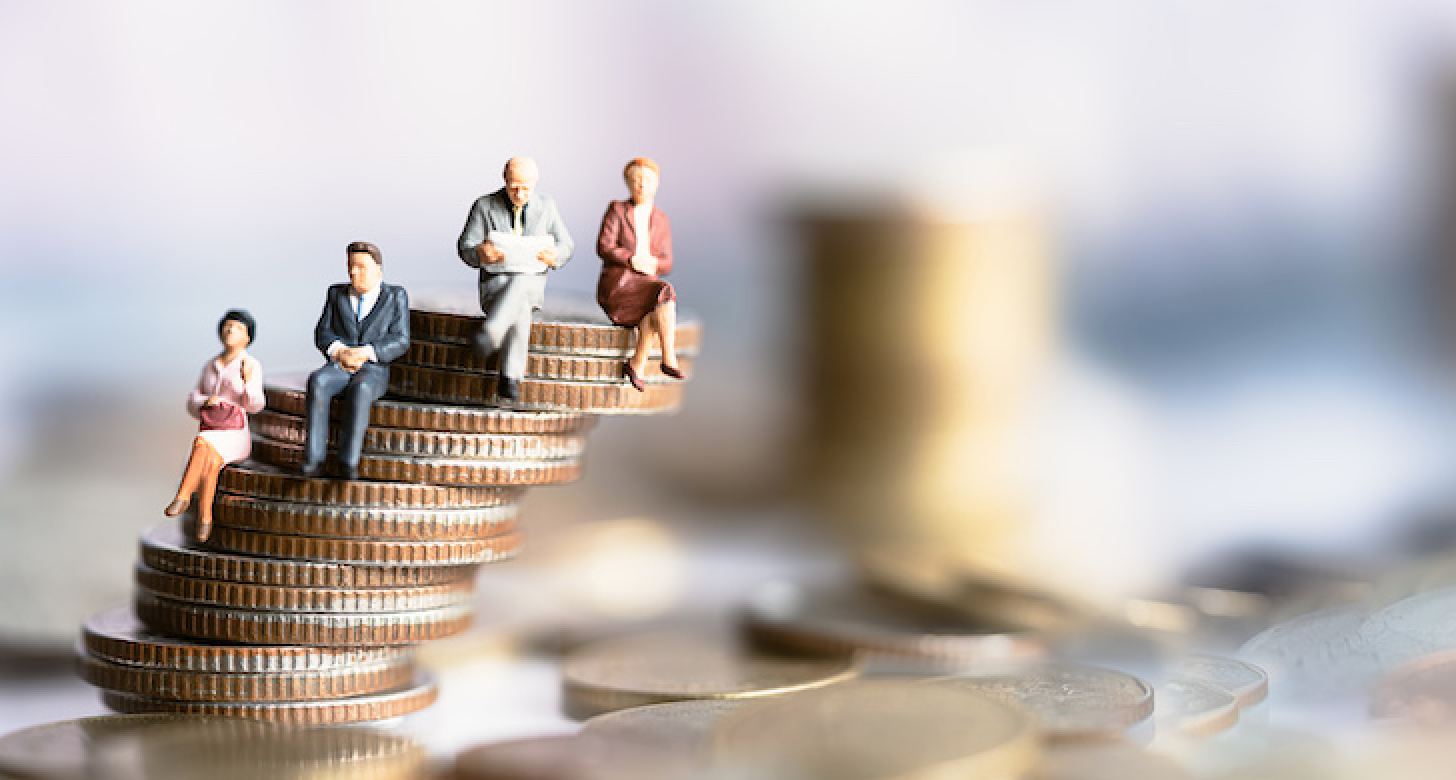 Πληθωρισμός και αναταραχή
Η σύζευξη πληθωρισμού και αναστάτωσης οδηγεί σε μαζικές αλλαγές στην αλυσίδα εφοδιασμού. Ο κύκλος του αυξανόμενου πληθωρισμού απαιτεί μια απάντηση που συνδυάζει τις νέες τεχνολογίες και την επανεκπαίδευση των ανθρώπων. Αυτός ο συνδυασμός ανθρώπινης εφευρετικότητας και τεχνολογίας στηρίζει μια πιο ανθεκτική αλυσίδα εφοδιασμού. Δεν βοηθάει απλώς τις εταιρείες να διαχειριστούν τον πληθωρισμό, αλλά μπορεί να ελαστικοποιηθεί για να υποστηρίξει καινοτομίες που οδηγούν σε νέες πηγές ανάπτυξης.
05
Τεχνολογική κρίση
Η Freshfields Bruckhaus Deringer πήρε συνέντευξη από 102 ειδικούς σε θέματα επικοινωνίας κρίσεων, οι οποίοι είχαν εργαστεί σε 2.000 σημαντικά περιστατικά κινδύνου φήμης σε 80 χώρες. Τα ευρήματα είναι τρανταχτά:

Μόνο μία στις πέντε εταιρείες είχε ποτέ προσομοιώσει πώς θα μπορούσε να μοιάζει μια κρίση
Τέσσερις στους 10 δεν είχαν κανένα σχέδιο
Το 53% των εταιρειών που επλήγησαν από την κρίση δεν ανέκτησαν την προηγούμενη τιμή της μετοχής τους.
Στη σημερινή εποχή της τεχνολογίας, οι επιχειρήσεις βασίζονται σε μεγάλο βαθμό στην τεχνολογία για την εκτέλεση καθημερινών λειτουργιών. Έτσι, όταν αυτή η τεχνολογία καταρρέει, αυτό μπορεί να είναι καταστροφικό. 

Οι ιστότοποι ηλεκτρονικού εμπορίου και οι εταιρείες λογισμικού μπορούν να χάσουν εκατομμύρια δυνητικούς πελάτες αν οι διακομιστές τους χαλάσουν ξαφνικά. Αυτό δεν είναι μόνο μια τεράστια απώλεια δυνητικών εσόδων, αλλά και ένα σημαντικό πλήγμα στη φήμη του προϊόντος ή της υπηρεσίας. Πόσες εταιρείες όμως προετοιμάζονται πλήρως για παραβιάσεις στον κυβερνοχώρο, αποτυχίες συστημάτων ή επιθέσεις στα μέσα κοινωνικής δικτύωσης;
Προετοιμασία για τεχνολογική κρίση
Οι μικρότερες επιχειρήσεις είναι αναμφισβήτητα οι πιο ευάλωτες σε καταστάσεις έκτακτης ανάγκης. Στην πραγματικότητα, πάνω από το 40 τοις εκατό των μικρών επιχειρήσεων δεν επαναλειτουργούν ποτέ μετά από μια καταστροφή. 

Η προετοιμασία για τεχνολογικές κρίσεις απαιτεί διάφορα βήματα.  Καλά χρηματοδοτούμενα μοντέλα, προσομοιώσεις, εκπαίδευση και κυρίως εφεδρική τεχνολογία επικοινωνιών πρέπει να υπάρχουν πριν από την εκδήλωση κρίσεων.  
Θα πρέπει να προ-καθοριστούν οι ρυθμίσεις για το εύρος ζώνης, το υλικό και τις εφαρμογές με τους παρόχους.  
Οι αλυσίδες εφοδιασμού πρέπει να σκληρυνθούν και τα σχέδια κυβερνοασφάλειας πρέπει να επεκταθούν σε απομακρυσμένα σημεία πρόσβασης.  Τα σπίτια των στελεχών και των διευθυντών θα πρέπει να "σκληρυνθούν" ηλεκτρονικά με VPN, μεταξύ άλλου υλικού και λογισμικού.

Πόσες εταιρείες έχουν πραγματοποιήσει αυτές τις επενδύσεις;
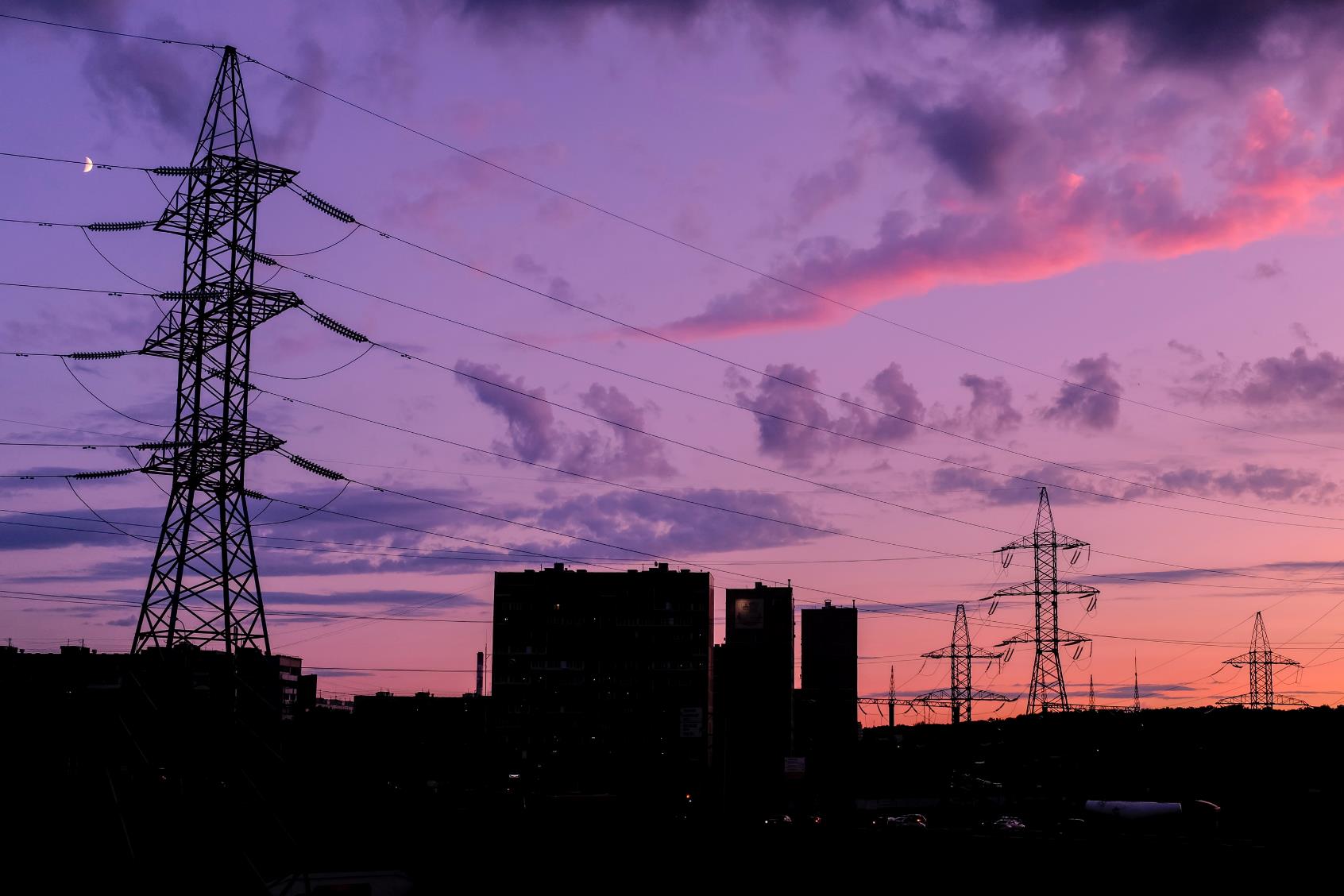 Διακοπή ρεύματος
Οι διακοπές ρεύματος μπορούν να οδηγήσουν σε διακοπή της λειτουργίας των επιχειρήσεων και να χτυπήσουν ανά πάσα στιγμή. Οι δοκιμές υποδομών και τα πρωτόκολλα έκτακτης ανάγκης μπορούν να βοηθήσουν στη συνέχιση της επιχείρησης όταν τα φώτα σβήνουν. Η ηλεκτρική ενέργεια είναι ένας από τους σημαντικότερους πόρους που πρέπει να προστατεύονται όταν πρόκειται για κρίσιμες υποδομές. Η απώλεια ρεύματος είναι κάτι που σχεδόν κάθε επιχείρηση μπορεί να αντιμετωπίσει κάποια στιγμή και τα αποτελέσματα μπορεί να είναι καταστροφικά. 

Το σχέδιο επιχειρησιακής συνέχειας για τη διακοπή της ηλεκτροδότησης πρέπει να περιλαμβάνεται στα πρωτόκολλα αντιμετώπισης συμβάντων ενός οργανισμού. Οι οργανισμοί μπορούν επίσης να λάβουν διάφορα μέτρα για να ελαχιστοποιήσουν την πιθανότητα διακοπών ρεύματος, όπως δοκιμές υποδομών και εξασφάλιση επαρκούς πρόσβασης σε εφεδρική παροχή ρεύματος.
Ελαχιστοποίηση της διακοπής της λειτουργίας των επιχειρήσεων από διακοπές ρεύματος
Τα σχέδια επιχειρησιακής συνέχειας και αποκατάστασης από καταστροφές (BCDR) και οργανωτικής ανθεκτικότητας περιλαμβάνουν συνήθως στρατηγικές για την αντιμετώπιση των διακοπών ρεύματος και τους απαραίτητους πόρους. Αυτοί περιλαμβάνουν τοπικά εφεδρικά συστήματα τροφοδοσίας, εφεδρικά τροφοδοτικά για ράφια εξοπλισμού και συσκευές, εφεδρικά καλώδια τροφοδοσίας, συνδέσμους τροφοδοσίας και εφεδρικές πρίζες τροφοδοσίας.

Η κτιριακή υποδομή θα πρέπει να επιθεωρείται περιοδικά 
για τον εξοπλισμό προστασίας ισχύος, συμπεριλαμβανομένων των εξής:

αλεξικέραυνα,
κλιματιστικά ισχύος,
καταστολείς υπερτάσεων,
ποικίλη δρομολόγηση καλωδίων σε κάθετες και οριζόντιες διαδρομές και μονοπάτια καλωδίων,
ποικίλη όδευση καλωδίων τροφοδοσίας στο κτίριο- και
υπηρεσία από δύο διαφορετικούς υποσταθμούς κοινής ωφέλειας.
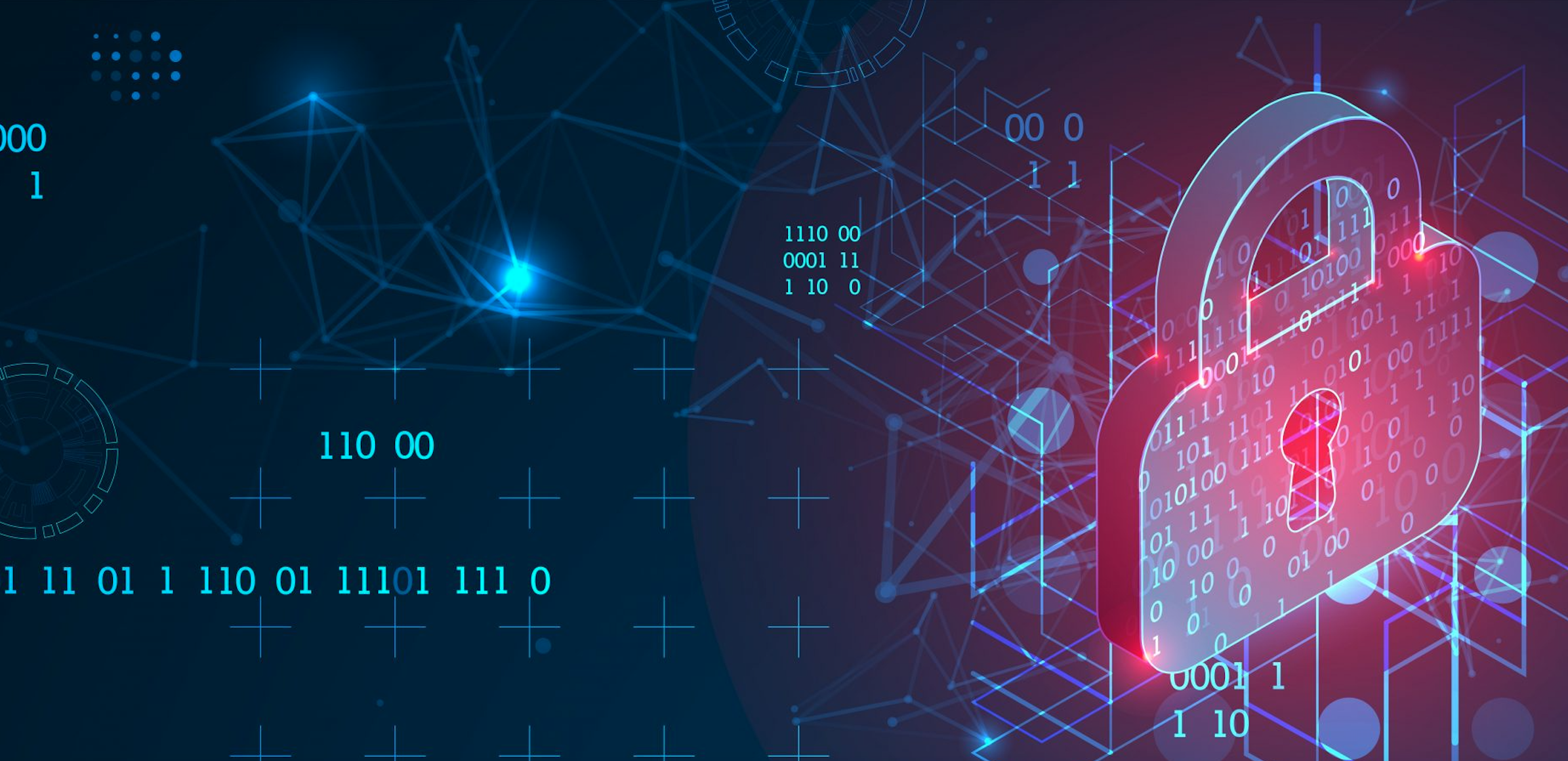 Ασφάλεια στον κυβερνοχώρο
Επιπτώσεις της επίθεσης στον κυβερνοχώρο σε μια επιχείρηση

Μια επιτυχημένη επίθεση στον κυβερνοχώρο μπορεί να προκαλέσει μεγάλη ζημιά στην επιχείρηση. Μπορεί να επηρεάσει το τελικό αποτέλεσμα, καθώς και το κύρος της επιχείρησης και την εμπιστοσύνη των καταναλωτών. Ο αντίκτυπος μιας παραβίασης της ασφάλειας μπορεί να χωριστεί σε γενικές γραμμές σε τρεις κατηγορίες: οικονομικές, φήμης και νομικές.
Το έγκλημα στον κυβερνοχώρο βρίσκεται στην κορυφή της λίστας των εξωτερικών απειλών απάτης που αντιμετωπίζουν οι επιχειρήσεις παγκοσμίως - PwC
Η παγκόσμια έρευνα της PwC για το οικονομικό έγκλημα και την απάτη αφορά 1.296 στελέχη από 53 χώρες και εξετάζει την απειλή της απάτης, το κόστος της απάτης και τι πρέπει να κάνουν οι εταιρείες για να αναπτύξουν ισχυρότερες αντιδράσεις. Διαπίστωσε ότι 
οι μισές επιχειρήσεις έχουν υποστεί απάτη ή οικονομικό έγκλημα τα τελευταία δύο χρόνια
από τις εταιρείες που αντιμετώπισαν απάτη, το 70% δήλωσε ότι υπήρξαν νέα περιστατικά απάτης ως αποτέλεσμα των διαταραχών που προκάλεσε το Covid-19. 
καθώς οι επιθέσεις γίνονται όλο και πιο εξελιγμένες και συχνές, οι εξωτερικοί απατεώνες αποτελούν μεγαλύτερο κίνδυνο για τους οργανισμούς από ό,τι στο παρελθόν. 

Ταχεία μετατόπιση
Το έγκλημα στον κυβερνοχώρο ξεπέρασε την απάτη με πελάτες στη φετινή έρευνα ως ο πιο συνηθισμένος τύπος απάτης από εξωτερικό δράστη που αντιμετωπίζουν οι οργανισμοί, ενώ η ταχεία στροφή προς την ψηφιακή τεχνολογία τα τελευταία δύο χρόνια ανοίγει επίσης τις εταιρείες σε περισσότερους κινδύνους. Η μεγαλύτερη συχνότητα κυβερνοεπιθέσεων σημειώθηκε στις επιχειρήσεις τεχνολογίας, μέσων ενημέρωσης και τηλεπικοινωνιών, με τα δύο τρίτα των ερωτηθέντων από αυτόν τον τομέα να δηλώνουν ότι είχαν βιώσει κάποια μορφή απάτης. Οι επιχειρήσεις είδαν αύξηση των επιθέσεων ransomware και phishing. 
Το έγκλημα στον κυβερνοχώρο βρίσκεται στην κορυφή της λίστας των εξωτερικών απειλών απάτης που αντιμετωπίζουν οι επιχειρήσεις παγκοσμίως - PwC - The Irish Times
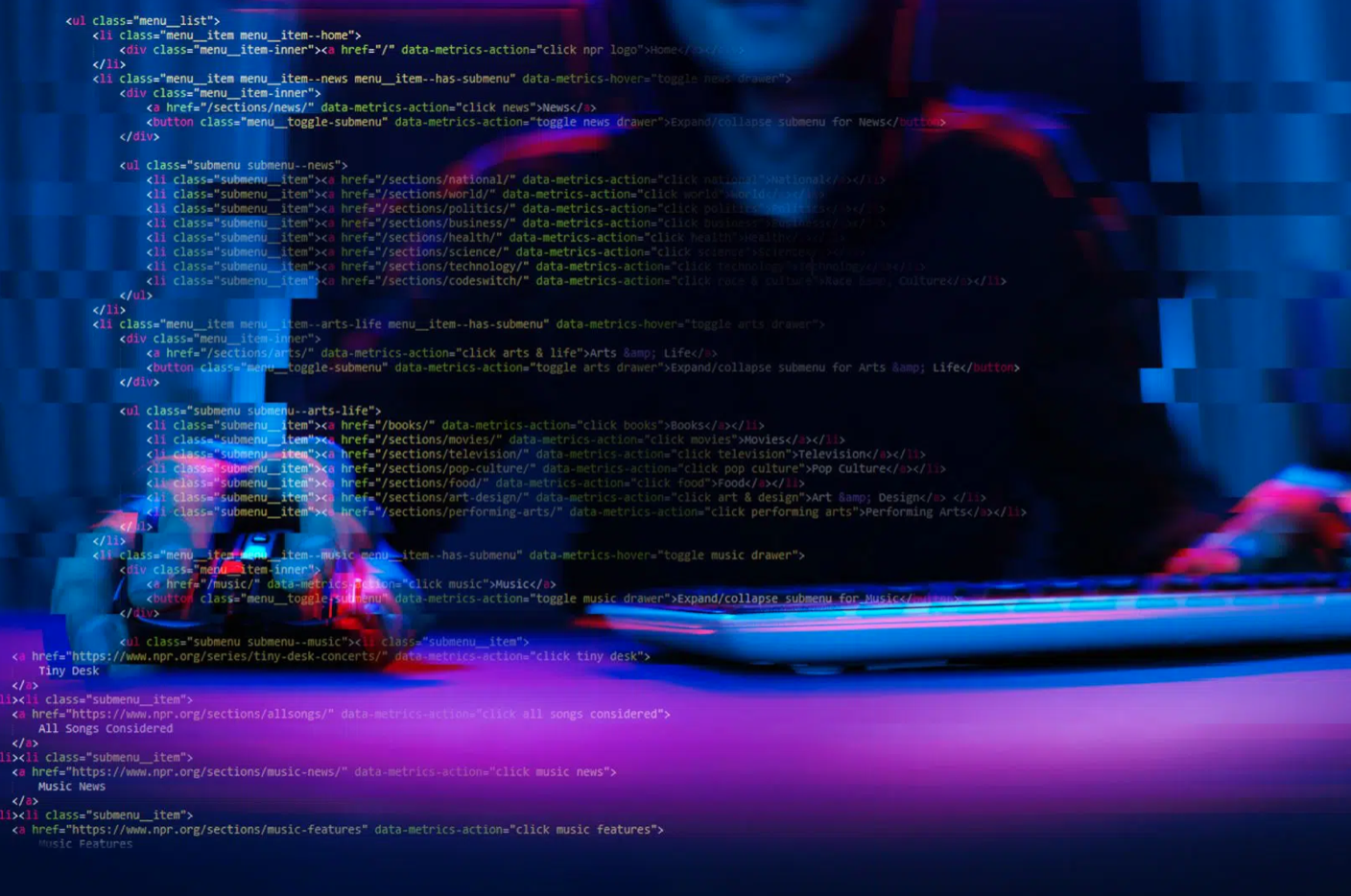 Οικονομικό κόστος της επίθεσης 
στον κυβερνοχώρο
Οι επιθέσεις στον κυβερνοχώρο συχνά οδηγούν σε σημαντικές οικονομικές απώλειες που προκύπτουν από:

κλοπή εταιρικών πληροφοριών
κλοπή οικονομικών πληροφοριών (π.χ. τραπεζικά στοιχεία ή στοιχεία καρτών πληρωμής)
κλοπή χρημάτων
διαταραχή των συναλλαγών (π.χ. αδυναμία διενέργειας συναλλαγών μέσω διαδικτύου)
απώλεια επιχείρησης ή σύμβασης
Κατά την αντιμετώπιση της παραβίασης, οι επιχειρήσεις θα επιβαρυνθούν επίσης γενικά με δαπάνες που σχετίζονται με την επισκευή των επηρεαζόμενων συστημάτων, δικτύων και συσκευών.
Βέλτιστες πρακτικές για τη βελτίωση της κυβερνοασφάλειας των μικρών επιχειρήσεων
Βεβαιωθείτε ότι έχετε τους σωστούς συνεργάτες και πλατφόρμες
01
02
05
03
04
Εκπαιδεύστε τους εργαζόμενους
Εφαρμογή πρακτικών ασφαλούς κωδικού πρόσβασης
Να δημιουργείτε τακτικά αντίγραφα ασφαλείας όλων των δεδομένων
Ασφαλίστε το υλικό σας
01
Εκπαίδευση των εργαζομένων
Καθώς οι εγκληματίες του κυβερνοχώρου εξελίσσονται και γίνονται πιο έξυπνοι, είναι σημαντικό να ενημερώνετε τακτικά τους υπαλλήλους σας σχετικά με τα νέα πρωτόκολλα. Όσο περισσότερα γνωρίζουν οι υπάλληλοί σας σχετικά με τις επιθέσεις στον κυβερνοχώρο και τον τρόπο προστασίας των δεδομένων σας, τόσο πιο ασφαλής θα είναι η επιχείρησή σας. 

Στείλτε τακτικές υπενθυμίσεις για να μην ανοίγουν συνημμένα αρχεία ή να μην κάνουν κλικ σε συνδέσμους σε μηνύματα ηλεκτρονικού ταχυδρομείου από άτομα που δεν γνωρίζουν ή δεν περιμένουν- περιγράψτε τις διαδικασίες για την κρυπτογράφηση προσωπικών ή ευαίσθητων πληροφοριών- και εκπαιδεύστε τους υπαλλήλους να κάνουν διπλό έλεγχο εάν λαμβάνουν αιτήματα για την έκδοση απροσδόκητων πληρωμών - μια κοινή απάτη.
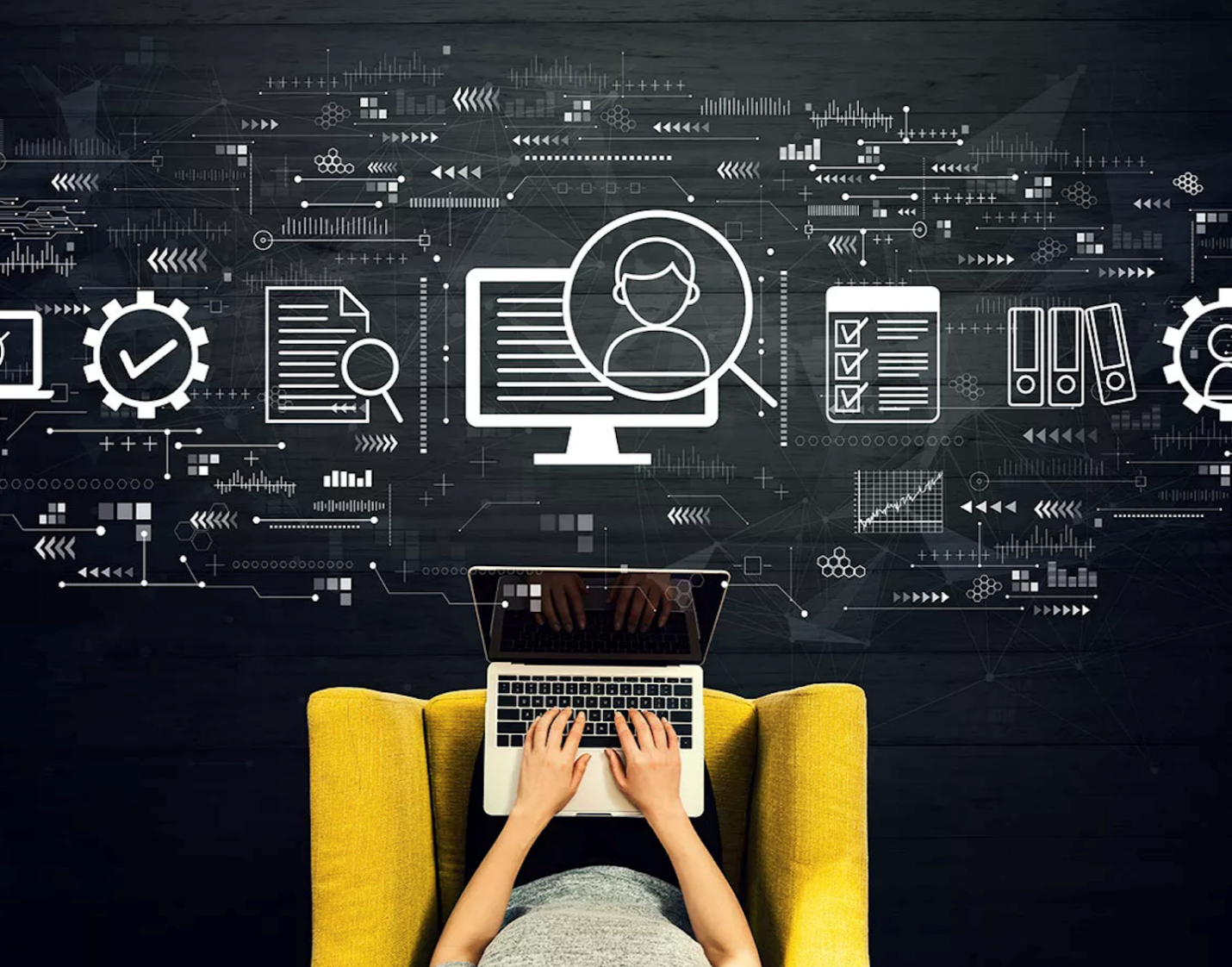 02
Εφαρμογή πρακτικών ασφαλούς κωδικού πρόσβασης
Πολλές παραβιάσεις δεδομένων οφείλονται σε αδύναμους, κλεμμένους ή χαμένους κωδικούς πρόσβασης. Στον σημερινό κόσμο της εργασίας από τις δικές σας συσκευές, είναι ζωτικής σημασίας όλες οι συσκευές των εργαζομένων που έχουν πρόσβαση στο δίκτυο της εταιρείας να προστατεύονται με κωδικό πρόσβασης. Βάλτε τους υπαλλήλους να αλλάζουν τακτικά τους κωδικούς πρόσβασης, ζητώντας τους αυτόματα να αλλάζουν τους κωδικούς πρόσβασης κάθε 60 έως 90 ημέρες.
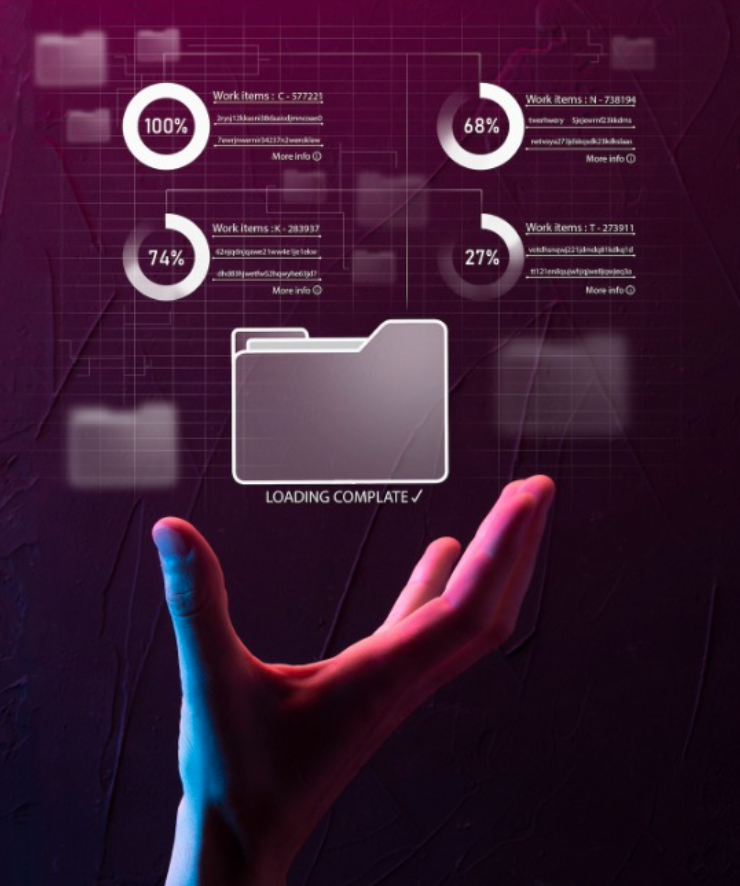 03
Βεβαιωθείτε ότι έχετε τους σωστούς συνεργάτες και πλατφόρμες
Η ασφάλεια στον κυβερνοχώρο είναι τόσο καλή όσο και η ασφάλεια των πλατφορμών και των συνεργατών από τους οποίους εξαρτάται η επιχείρησή σας. Ελέγξτε τα ακόλουθα:
Διαθέτετε ένα WAF (τείχος προστασίας εφαρμογών ιστού) για την προστασία του ιστότοπού σας;
Είναι η πλατφόρμα ηλεκτρονικού εμπορίου σας συμβατή με το επίπεδο 1 του PCI-DSS (πρότυπα ασφάλειας δεδομένων της βιομηχανίας καρτών πληρωμών); Αυτό θα σας προστατεύσει από παραβιάσεις της ασφάλειας ψηφιακών δεδομένων σε ολόκληρο το δίκτυο πληρωμών σας, όχι μόνο σε μία κάρτα.
Διαθέτει η εταιρεία φιλοξενίας του ιστότοπού σας προσωπικό που επιδιορθώνει τακτικά τα τρωτά σημεία ασφαλείας - για να μειώσει την πιθανότητα επιθέσεων;
Βεβαιωθείτε ότι σε κάθε υπολογιστή της εταιρείας έχει εγκατασταθεί λογισμικό προστασίας από ιούς. Ακόμα και μετά την εκπαίδευση των υπαλλήλων σχετικά με τον τρόπο αναγνώρισης ενός ηλεκτρονικού μηνύματος ηλεκτρονικού "ψαρέματος", ενδέχεται να είναι ευάλωτοι.
04
Ασφαλίστε το υλικό σας
Οι παραβιάσεις δεδομένων μπορούν να προκληθούν και από κλοπή φυσικών αγαθών. Εάν οι διακομιστές, οι φορητοί υπολογιστές, τα κινητά τηλέφωνα ή άλλα ηλεκτρονικά σας δεν είναι ασφαλισμένα και είναι εύκολο να κλαπούν, αναλαμβάνετε μεγάλο κίνδυνο. 

Οι κάμερες ασφαλείας και οι συναγερμοί θα βοηθήσουν, αλλά το φυσικό κλείδωμα των υπολογιστών και των διακομιστών θα βοηθήσει ακόμη περισσότερο. Είτε οι υπάλληλοί σας εργάζονται από το σπίτι, είτε από έναν χώρο συνεργασίας, είτε από ένα παραδοσιακό γραφείο, βεβαιωθείτε ότι κατανοούν πώς να διατηρούν τον εξοπλισμό της εταιρείας τους προστατευμένο.
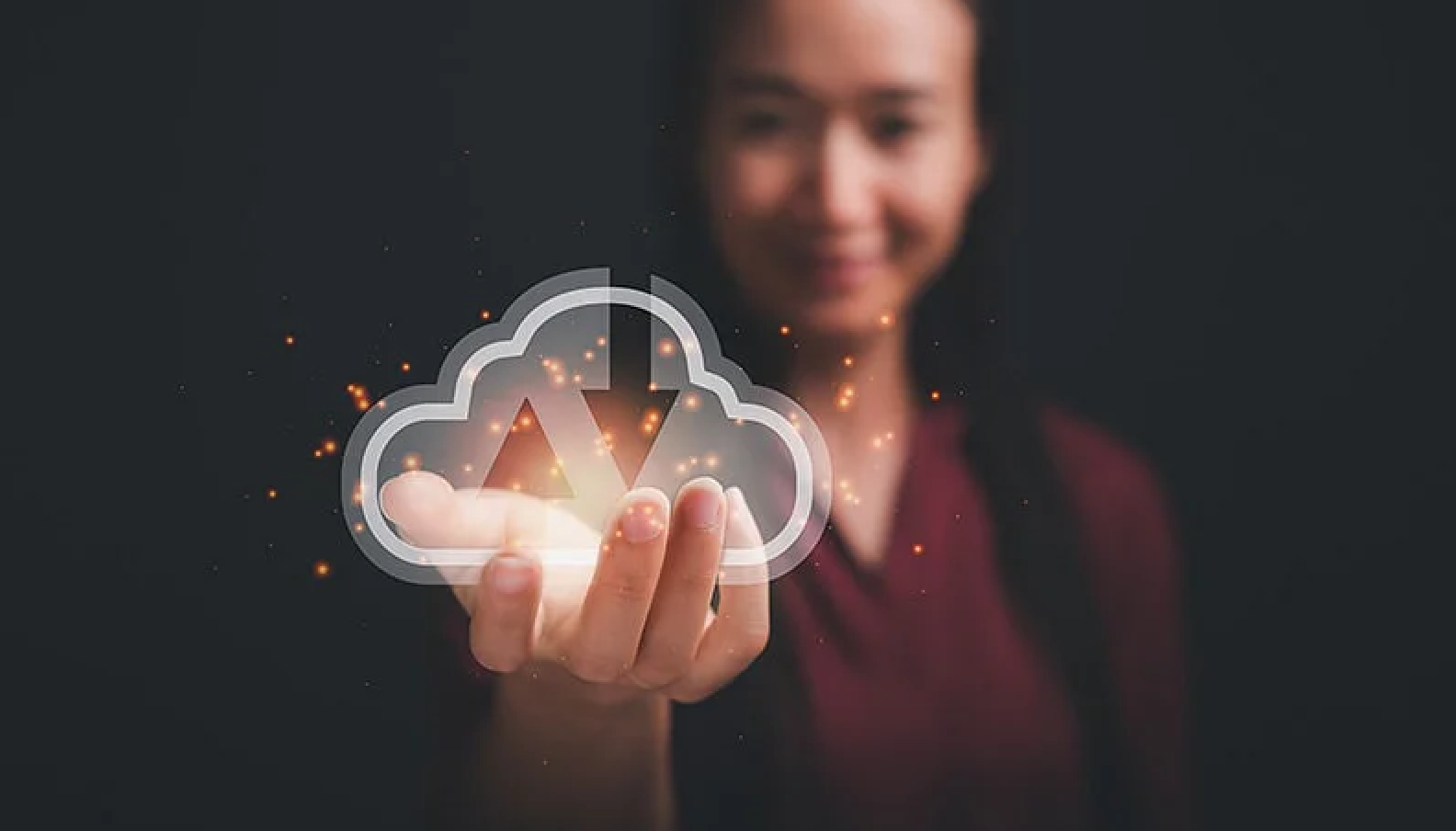 05
Να δημιουργείτε τακτικά αντίγραφα ασφαλείας όλων των δεδομένων
Ανεξάρτητα από το πόσο προσεκτικοί είστε με τις στρατηγικές σας για την ασφάλεια στον κυβερνοχώρο, οι παραβιάσεις δεδομένων μπορούν να συμβούν. 

Οι πιο σημαντικές πληροφορίες που πρέπει να δημιουργηθούν με τη δημιουργία αντιγράφων ασφαλείας είναι:
Βάσεις δεδομένων
Οικονομικοί φάκελοι
Φάκελοι ανθρώπινου δυναμικού
Αρχεία εισπρακτέων/πληρωτέων λογαριασμών

Φροντίστε επίσης να δημιουργείτε αντίγραφα ασφαλείας όλων των δεδομένων που είναι αποθηκευμένα σε έναν διαδικτυακό δίσκο και να ελέγχετε τακτικά το αντίγραφο ασφαλείας σας για να βεβαιωθείτε ότι λειτουργεί σωστά.  Η ασφαλιστική σας εταιρεία μπορεί επίσης να παρέχει συμβουλευτικές υπηρεσίες και υπηρεσίες διαχείρισης κινδύνων στον κυβερνοχώρο, οπότε συμβουλευτείτε τον πράκτορα ή τον μεσίτη σας όταν επιλέγετε την ασφαλιστική σας κάλυψη στον κυβερνοχώρο. Μπορείτε επίσης να προσλάβετε έναν εξωτερικό εμπειρογνώμονα για να αξιολογήσει τους κινδύνους!
06
Κρίση καυσίμων
Το υψηλό τίμημα της εξάρτησης της Ευρώπης από τα ορυκτά καύσιμα
Η ΕΕ βιώνει μια από τις χειρότερες κρίσεις καυσίμων που έχει ζήσει ποτέ. Η άνοδος των τιμών της ενέργειας συνδέεται κυρίως με τα ορυκτά καύσιμα, δηλαδή το πετρέλαιο και το φυσικό αέριο. Η ΕΚΤ την αποκαλεί "ορυκτό πληθωρισμό".  Οι επιχειρήσεις έχουν προειδοποιήσει ότι ελλοχεύει μια "πραγματική οικονομική κρίση" λόγω της αύξησης των τιμών των καυσίμων.  Η αδυσώπητη αύξηση των τιμών των καυσίμων επιβαρύνει σε τεράστιο βαθμό την οικονομία, θέτοντας σε κίνδυνο τις θέσεις εργασίας, την ανάπτυξη και την ευημερία. Η αύξηση των τιμών των καυσίμων θα έχει αντίκτυπο στο κόστος των μεταφορών, της θέρμανσης και των υλικών. Ένα σπιράλ μισθών-τιμών βρίσκεται ήδη σε κίνηση.

"Το κλειδί είναι η ενέργεια, η ενέργεια, η ενέργεια. Υπάρχει μια ενεργειακή κρίση, ας είμαστε ειλικρινείς σε αυτό, οι τιμές του ηλεκτρικού ρεύματος είναι 10 φορές υψηλότερες από τα προ-Κοβιντιακά επίπεδα, αυτό είναι ένα σοκ για το σύστημα"  
Thomas Costerg, ανώτερος οικονομολόγος της Pictet Wealth Management.

Ο πληθωρισμός οφείλεται σε συντριπτικό βαθμό στην εκτίναξη των τιμών της ενέργειας, η οποία εξηγεί περισσότερο από το 50% της αύξησης των τιμών καταναλωτή.
Συγκρούσεις και πληθωρισμός που επηρεάζουν τις αλυσίδες εφοδιασμού
Η Ρωσία, ως ο δεύτερος μεγαλύτερος παραγωγός πετρελαίου και φυσικού αερίου στον κόσμο, προμηθεύει μεγάλο μέρος του κόσμου με την ενέργειά της. Η ΕΕ, η οποία προμηθεύεται το 40% του φυσικού της αερίου και το 25% του πετρελαίου της από τη Ρωσία, και η Ασία εξαρτώνται από τη Ρωσία για τον εφοδιασμό τους. 

Δεδομένου αυτού του σημαντικού ρόλου που διαδραματίζει η Ρωσία στην παγκόσμια παραγωγή, οι τιμές του πετρελαίου έχουν αυξηθεί δραματικά, δεδομένης της αβεβαιότητας που προκαλεί η σύγκρουση μεταξύ Ρωσίας και Ουκρανίας. Οι τιμές του πετρελαίου βρίσκονται σε επίπεδα που δεν έχουν παρατηρηθεί εδώ και σχεδόν μια δεκαετία. Μια παρατεταμένη σύγκρουση στην Ανατολική Ευρώπη θα μπορούσε να συμβάλει περαιτέρω στην άνοδο των τιμών του αργού πετρελαίου.

Λόγω της σύγκρουσης μεταξύ της Ρωσίας και της Ουκρανίας, τα ρωσικά πετροχημικά προϊόντα υπόκεινται σε κυρώσεις, γεγονός που με τη σειρά του έχει οδηγήσει σε αύξηση των τιμών στην αγορά. Οι αλυσίδες εφοδιασμού θα πρέπει να αναδιαμορφωθούν γύρω από εναλλακτικά σημεία εφοδιασμού όπου η παραγωγή εξακολουθεί να είναι βιώσιμη.
Πώς μοιάζει το σχέδιο δράσης σας;
Καθώς οι παγκόσμιες διαταραχές παραμένουν διαρκώς παρούσες, η παρακολούθηση της αλυσίδας εφοδιασμού σας και η ορατότητα από άκρη σε άκρη δεν ήταν ποτέ πιο σημαντική. Η δημιουργία ενός μεσοπρόθεσμου σχεδίου και ο έγκαιρος εντοπισμός πιθανών προβλημάτων θα σας επιτρέψει να σχεδιάσετε την αλυσίδα εφοδιασμού σας και θα σας διευκολύνει να αντιδράσετε ταχύτερα και να λάβετε αποφάσεις με βάση τα δεδομένα έναντι του χρόνου.

Καθώς ο πληθωρισμός συνεχίζει να αυξάνεται, οι εταιρείες αναγκάζονται να εγκαταλείψουν τις συνήθειές τους.  Τι μέτρα μπορεί να λάβει η επιχείρησή σας για να αντιμετωπίσει αυτές τις προκλήσεις ;

Η επιτάχυνση της ενεργειακής μετάβασης με επενδύσεις σε μέτρα ενεργειακής απόδοσης και σε ανανεώσιμες πηγές ενέργειας είναι η πιο αποτελεσματική πολιτική λύση για την τρέχουσα έξαρση του πληθωρισμού. Αν θέλουμε σοβαρά να επιτύχουμε τους κλιματικούς στόχους του 2030 και του 2050, θα χρειαστεί μαζική κινητοποίηση των πράσινων επενδύσεων.
07
Προσεγγίσεις υποστήριξης κρίσεων
Κατά την αντιμετώπιση μιας εξωτερικής κρίσης, η στρατηγική που θα χρησιμοποιηθεί εξαρτάται από την εκάστοτε επιχειρηματική λειτουργία, τα περιουσιακά στοιχεία και τις ανάγκες της επιχείρησης. 

Ωστόσο, υπάρχουν ορισμένα βασικά στάδια που κάθε επιχείρηση πρέπει να αντιμετωπίσει κατά την ανάπτυξη ενός εξωτερικού σχεδίου ετοιμότητας για την αντιμετώπιση κρίσεων.
Ανάλυση επιχειρηματικών επιπτώσεων (BIA)
Σχέδια έκτακτης ανάγκης
Σχέδια συνέχειας
Ανάλυση επιχειρηματικών επιπτώσεων (BIA)
Πριν ξεκινήσετε την κατάρτιση του ίδιου του σχεδίου, θα πρέπει πρώτα να διεξάγετε μια ανάλυση των επιπτώσεων στις επιχειρήσεις. Η BIA επιδιώκει να προβλέψει τις επιπτώσεις διαφόρων σεναρίων σε μια επιχείρηση, όπως η απώλεια πωλήσεων ή τα αυξημένα έξοδα σε περίπτωση φυσικής καταστροφής. Αυτό θα σας δώσει τα θεμελιώδη δεδομένα που χρειάζεστε για να οικοδομήσετε το σχέδιο ετοιμότητας για φυσικές καταστροφές. 

Υπάρχουν πολλοί τρόποι για τη διενέργεια ανάλυσης επιπτώσεων στις επιχειρήσεις, αλλά ένα καλό σημείο εκκίνησης είναι ένα απλό ερωτηματολόγιο BIA. Μια BIA θα αποτελέσει φυσικά μεγαλύτερη πρόκληση για μεγαλύτερες επιχειρήσεις με πιο σύνθετες λειτουργίες, καθώς θα πρέπει να εξετάσουν περισσότερους παράγοντες και να συμβουλευτούν ένα ευρύτερο φάσμα εμπιστευτικών προσώπων για τις απαραίτητες πληροφορίες.
Σχέδια έκτακτης ανάγκης
Το σχέδιο έκτακτης ανάγκης είναι ένα σχέδιο για το τι πρέπει να γίνει κατά τη διάρκεια ενός ασυνήθιστου γεγονότος, όπως μια φυσική καταστροφή. Το σχέδιο αυτό θα περιλαμβάνει τα βήματα που θα ληφθούν εάν το γεγονός συμβεί, καθώς και την κατανομή των πόρων για το ενδεχόμενο αυτό.

Παραδείγματα σχεδίων έκτακτης ανάγκης περιλαμβάνουν:

Σχεδιασμός διαδρομών εκκένωσης,
Εγκατάσταση εξοπλισμού έκτακτης ανάγκης,
Επενδύσεις σε εφεδρικές πηγές ενέργειας,
Σχεδιασμός προσαρμοσμένων λειτουργιών σε περίπτωση απώλειας εργατικού δυναμικού,
Ασφάλιση που καλύπτει ενδεχόμενη απώλεια ή ζημιά σε αποθέματα ή περιουσιακά στοιχεία,
Ανάπτυξη επιλογών απομακρυσμένης εργασίας σε περίπτωση που η φυσική τοποθεσία τεθεί σε κίνδυνο.
Σχέδια συνέχειας
Το σχέδιο συνέχειας είναι ένα σχέδιο που περιλαμβάνει τις ενέργειες που πρέπει να γίνουν για να μπορέσει μια επιχείρηση να επαναλάβει τη λειτουργία της όσο το δυνατόν πιο αποτελεσματικά μετά από ένα ασυνήθιστο συμβάν. 

Παραδείγματα μέτρων του σχεδίου συνέχειας περιλαμβάνουν:

Διάθεση πρόσθετων κονδυλίων για πράγματα όπως έκτακτες PTO, επισκευές και αναπλήρωση αποθεμάτων,
Οικοδόμηση σχέσεων με μια ποικιλία άλλων επιχειρήσεων και προμηθευτών για την ταχύτερη ανάκαμψη του εφοδιασμού και των επιχειρηματικών λειτουργιών,
Ανάπτυξη επιλογών απομακρυσμένης εργασίας σε περίπτωση που η φυσική τοποθεσία παραμένει σε κίνδυνο,
Προετοιμασία εναλλακτικής μεταφοράς εμπορευμάτων.
Φυσική καταστροφή
Ορισμένα μέτρα που μπορούν να συμπεριληφθούν σε ένα επικοινωνιακό σχέδιο για την αντιμετώπιση κρίσεων περιλαμβάνουν:

Προσδιορισμός της ομάδας επικοινωνίας κρίσης,
Επένδυση στην κατάρτιση εκπροσώπων για την ομάδα επικοινωνίας για την κρίση,
Ρύθμιση ενός συστήματος ειδοποιήσεων,
Προετοιμασία δηλώσεων εκμετάλλευσης,
Προσφέρει εύκολη πρόσβαση στο σύστημα ειδοποιήσεων και στα στοιχεία επικοινωνίας.
Σε περίπτωση φυσικής καταστροφής, μια επιχείρηση θα πρέπει ιδανικά να είναι προετοιμασμένη να παρέχει πληροφορίες και ενημερώσεις στα ενδιαφερόμενα μέρη, όπως καταναλωτές, ενδιαφερόμενα μέρη, εργαζόμενους, μέλη της κοινότητας και κυβερνητικούς αξιωματούχους. 

Οι πληροφορίες αυτές θα μπορούσαν να περιλαμβάνουν οτιδήποτε, από ένα χρονοδιάγραμμα για την αναμενόμενη επιστροφή της πρόσβασης στις υπηρεσίες έως μια απογραφή των χαμένων προϊόντων.
Βοήθεια και υποστήριξη εργαζομένων
Παροχή μεταφοράς,
Παροχή άμεσης οικονομικής βοήθειας,
Προσφορά επιλογών απομακρυσμένης εργασίας,
Επέκταση της ευελιξίας των ωρών εργασίας,
Προσφέρει επιπλέον PTO,
Επέκταση της πρόσβασης στην ιατρική περίθαλψη,
Επέκταση της πρόσβασης στη συμβουλευτική,
Προσφέροντας πακέτα φροντίδας,
Προσφέροντας τις εγκαταστάσεις σας ως μια λεωφόρο για καταφύγιο στον τόπο.
01
02
03
09
05
04
06
07
08
Σε περίπτωση κρίσης από εξωτερικές πηγές, οι εργαζόμενοί σας θα μπορούσαν να επηρεαστούν αρνητικά με ποικίλους τρόπους, όπως απώλεια ωρών εργασίας, απώλεια προσωπικής περιουσίας και συναισθηματικό τραύμα. Φροντίζοντας τους υπαλλήλους σας κατά τη διάρκεια αυτής της κρίσης, θα τους επιτρέψετε ενδεχομένως να κάνουν καλύτερα τη δουλειά τους μακροπρόθεσμα, θα κερδίσετε την αφοσίωση των υπαλλήλων σας και θα επιδείξετε ηθικές επιχειρηματικές δραστηριότητες στο κοινό. Οι επιλογές για την υποστήριξη των υπαλλήλων σας κατά τη διάρκεια μιας εξωτερικής κρίσης περιλαμβάνουν:
Μετριασμός κινδύνων
01
Δομικές βελτιώσεις,
Προσαρμογές βάσει επαγγελματικών ελέγχων επικινδυνότητας,
Ενημερώσεις για την προσβασιμότητα,
Εκπαίδευση των εργαζομένων για την αντιμετώπιση έκτακτης ανάγκης,
Προσαρμογές στις εγκαταστάσεις βάσει κυβερνητικών συστάσεων για την πρόληψη κινδύνων από κρίσεις/καταστροφές.
Ο μετριασμός των κινδύνων αναφέρεται στα μέτρα που λαμβάνονται για την εξάλειψη των κινδύνων ή τη μείωση των ζημιών που προκαλούνται από αυτούς, ιδίως σε ένα συγκεκριμένο σενάριο, όπως μια φυσική καταστροφή. Τα μέτρα μετριασμού των κινδύνων για μια επιχείρηση μπορεί να περιλαμβάνουν βήματα όπως:
02
03
04
05
Ιεράρχηση κινδύνων
Η ιεράρχηση των κινδύνων είναι σημαντική, διότι σας επιτρέπει να καθορίσετε πόσο μέρος των πόρων σας θα πρέπει λογικά να αφιερωθεί σε κάθε πιθανό κίνδυνο. Για παράδειγμα, μια επιχείρηση στην Τουρκία, την Ελλάδα, την Αλβανία, την Ιταλία και τη Ρουμανία (τις χώρες με τον υψηλότερο κίνδυνο στην Ευρώπη) θα ήταν συνετό να διαθέσει σημαντικό μέρος των πόρων της για την αντιμετώπιση σεισμών, αλλά πιθανότατα δεν θα επωφεληθεί ουσιαστικά από την προετοιμασία για τυφώνα. 

Αντίθετα, μια επιχείρηση στη Δυτική Γερμανία θα πρέπει πιθανότατα να επενδύσει σε ένα σχέδιο αντιμετώπισης του κρουστικού φαινομένου, αλλά πιθανότατα δεν θα επωφεληθεί ουσιαστικά από την προετοιμασία για σεισμό.



Ως άλλο παράδειγμα, μια εταιρεία χρηματοπιστωτικών υπηρεσιών θα ήταν συνετό να επενδύσει σημαντικά σε σχέδια ανάκαμψης από καταστροφές στην πληροφορική, ενώ διαθέτει ελάχιστα φυσικά προϊόντα που θα έπρεπε να ανησυχεί για την καταστροφή τους. Εν τω μεταξύ, ένα κατάστημα επίπλων θα ήταν συνετό να λάβει μέτρα για την προστασία των φυσικών αποθεμάτων του.

Εν ολίγοις, ενώ είναι καλή ιδέα να καλύπτετε τις βάσεις σας, θα πρέπει να ιεραρχείτε τους κινδύνους με βάση την πιθανότητα, καθώς και τον αντίκτυπο που θα έχει στην επιχείρησή σας. Η ανάπτυξη συστημάτων ανάλυσης δεδομένων για την εξέταση των κινδύνων για το περιβάλλον, την υγεία και την ασφάλεια μπορεί να παρέχει μια δομημένη άποψη των κινδύνων και του τρόπου με τον οποίο θα πρέπει να ιεραρχηθούν για κάθε επιχείρηση.
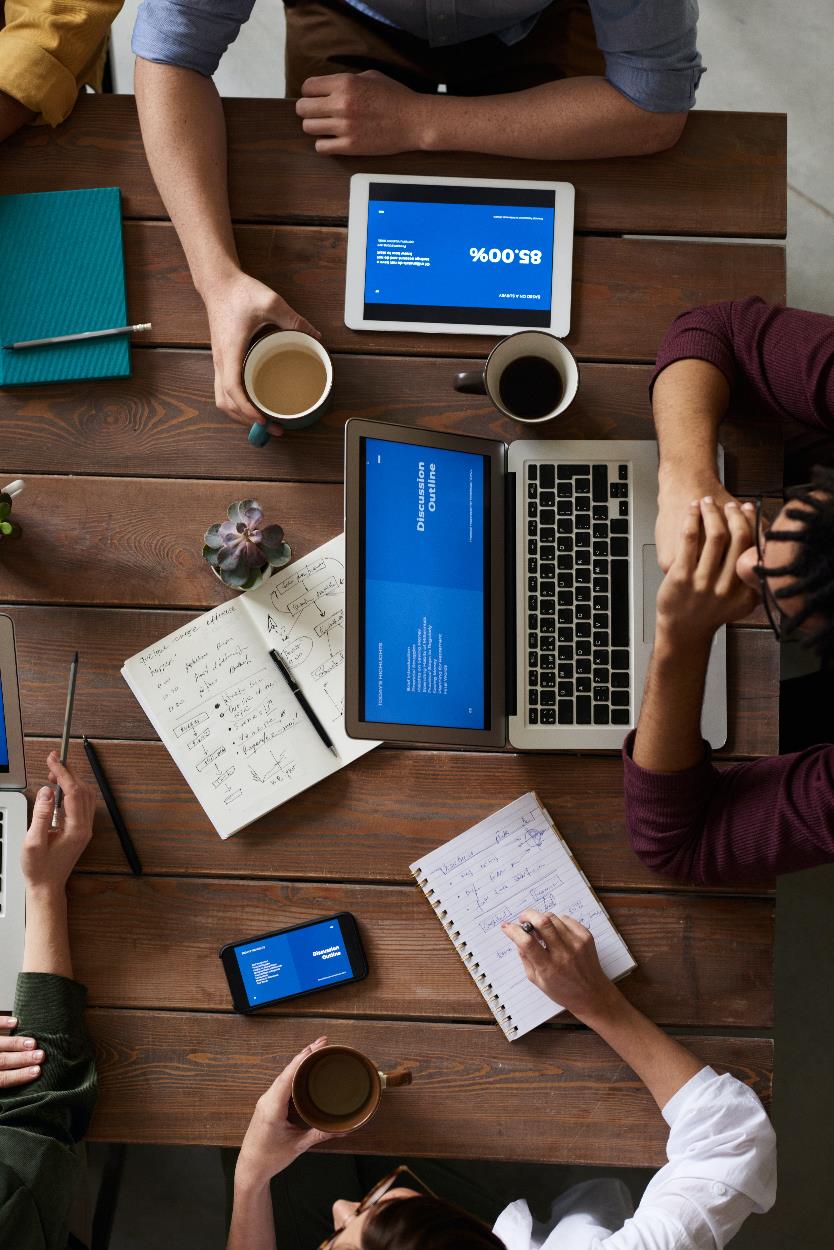 Διαχείριση κινδύνων
Ένα σχέδιο διαχείρισης κινδύνων εντοπίζει, αναλύει, ιεραρχεί και παρακολουθεί τους κινδύνους και θεσπίζει πρωτόκολλα για την αντιμετώπιση των κινδύνων αυτών, εάν παραστεί ανάγκη.

 Ένα σχέδιο διαχείρισης κινδύνων θα πρέπει να είναι ένα ζωντανό έγγραφο που αξιολογεί εκ νέου τους κινδύνους, παρέχει δυναμική ανάλυση δεδομένων και προσαρμόζει τις προβλεπόμενες στρατηγικές σε συνεχή βάση.
Για να αναπτύξετε ένα αποτελεσματικό σχέδιο διαχείρισης κινδύνων για τον εξωτερικό κίνδυνο κρίσης, θα πρέπει να ακολουθήσετε τα ακόλουθα βήματα:
Διαχείριση κινδύνων
06
01
Αναλύετε συνεχώς τα σχετικά δεδομένα για να διασφαλίζετε ότι όλες οι διαδικασίες και τα σχέδια είναι ενημερωμένα και κατάλληλα,
Προβλέψτε πιθανές απώλειες,
Δημιουργήστε ένα εύκολα προσβάσιμο έγγραφο που περιγράφει το σχέδιο,
Περιγράψτε με σαφήνεια κάθε κίνδυνο, τις πιθανές ζημίες που συνδέονται με κάθε κίνδυνο, τα πρωτόκολλα που αποσκοπούν στην πρόληψη του εν λόγω κινδύνου και τα πρωτόκολλα για την αντιμετώπιση του εν λόγω κινδύνου,
Επαναξιολογείτε και επικαιροποιείτε τακτικά το σχέδιο διαχείρισης κινδύνων.
Ορισμός ομάδας διαχείρισης κινδύνων,
Προσδιορισμός κινδύνων,
Ιεράρχηση των κινδύνων,
Καθορίστε ποιος θα επηρεαστεί από το συμβάν,
Απόκτηση και εγκατάσταση πληροφοριακών συστημάτων διαχείρισης κινδύνων και λογισμικού ανάλυσης κινδύνων για την επεξεργασία και διαχείριση δεδομένων σε συνεχή βάση,
02
07
03
08
04
09
05
10
Επόμενη Ενότητα 3..
ΜΙΑ ΚΡΙΣΗ ΠΡΟΕΡΧΟΜΕΝΗ ΑΠΟ ΕΣΩΤΕΡΙΚΟΥΣ ΠΑΡΑΓΟΝΤΕΣ
www.facebook.com/SECure.ErasmusProject
www.twitter.com/SECure_Project
www.linkedin.com/company/secure-project/
www. smecrisistoolkit. eu